Velkommen til workshop II 
Ny eksamensbeskrivelse i faget Musik
Workshoppens formål
At vi får en dybere forståelse af de nye eksamensbeskrivelser og dermed bliver rustet til at anvende dem i sammenhæng med undervisningen
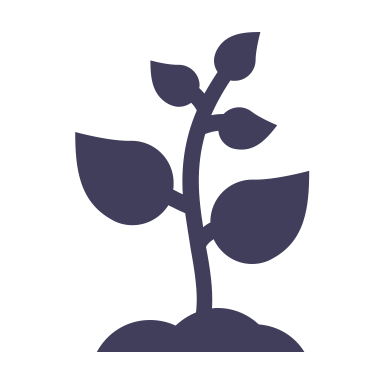 Workshoppens indhold
I workshoppen vil vi arbejde med
At få indsigt eksamensbeskrivelsen for faget Musik
Forslag til fordybelsesområder
​Baggrund for udvikling af nye eksamensbeskrivelser​
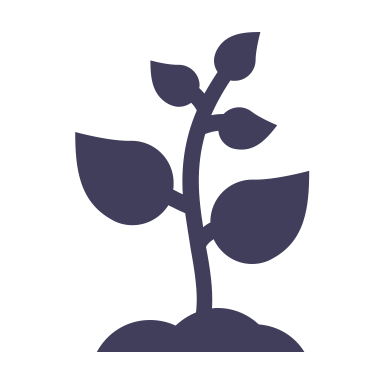 Med ny læreruddannelse 2023 skulle der udvikles nye og mere ambitiøse eksamensbeskrivelser med fokus på faglighed og professionsrettethed.
Læreruddannelsen fik i 2023 opstartet opgaven, men kom ikke i mål.
Der viste sig behov for løbende at justere på rammen for arbejdet med eksamensbeskrivelser
Baggrund for udvikling af nye eksamensbeskrivelser​
Udvikling af eksamensbeskrivelser blev derfor genstartet i april 2024
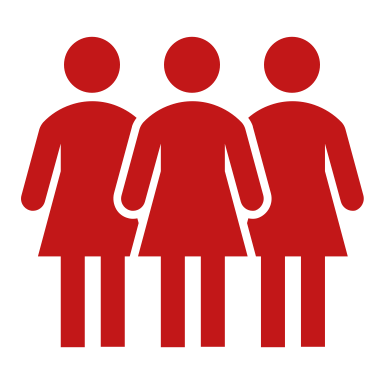 LLN nedsatte en strategisk udviklingsgruppe med fagligheder inden for didaktik, jura, AI og fagfaglighed
Prøvegrupper for hvert fag samt for førsteårsprøven, professionsprøven og bachelorprøven
Prøvegrupperne har arbejdet hårdt i 2024 med stærke resultater; ambitiøse eksamensbeskrivelser med fokus på faglighed og professionsrettethed
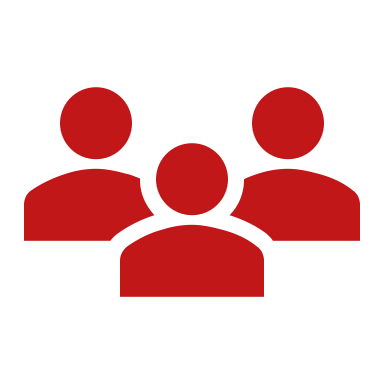 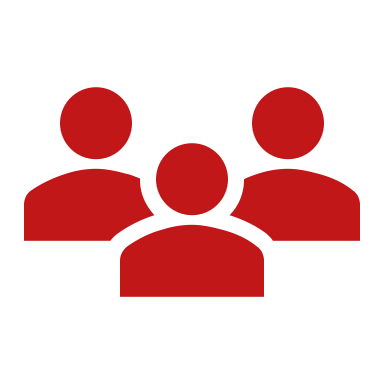 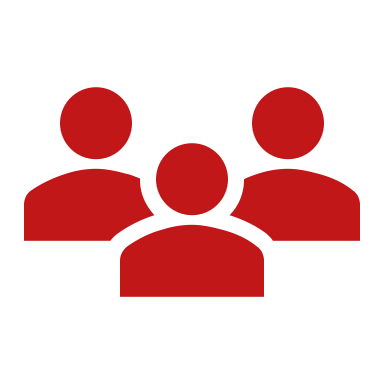 [Speaker Notes: Elsebeth/Lis]
Eksamen
Profession
Professionsrettede prøver og alignmentArbejdet med eksamensbeskrivelse tog særligt afsæt i PR-modellen (Prøvedidaktisk Relationsmodel)
Constructive
alignment
Undervisning
Mål
(Baseret på Biggs & Tang, 2011, videreudviklet af Troelsen & Larsen , 2024)
Processen frem til endelig godkendelse af eksamensbeskrivelser
April-juni
Med afsæt i fælles skabelon udarbejder prøvegrupperne eksamensvejledninger til hvert fag.
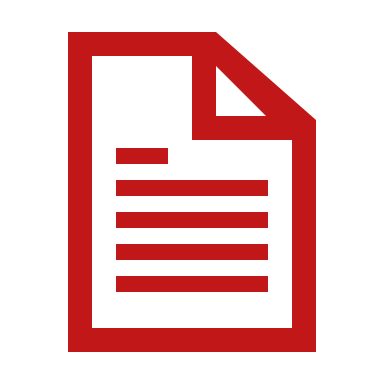 Den nye eksamensbeskrivelse for faget Musik
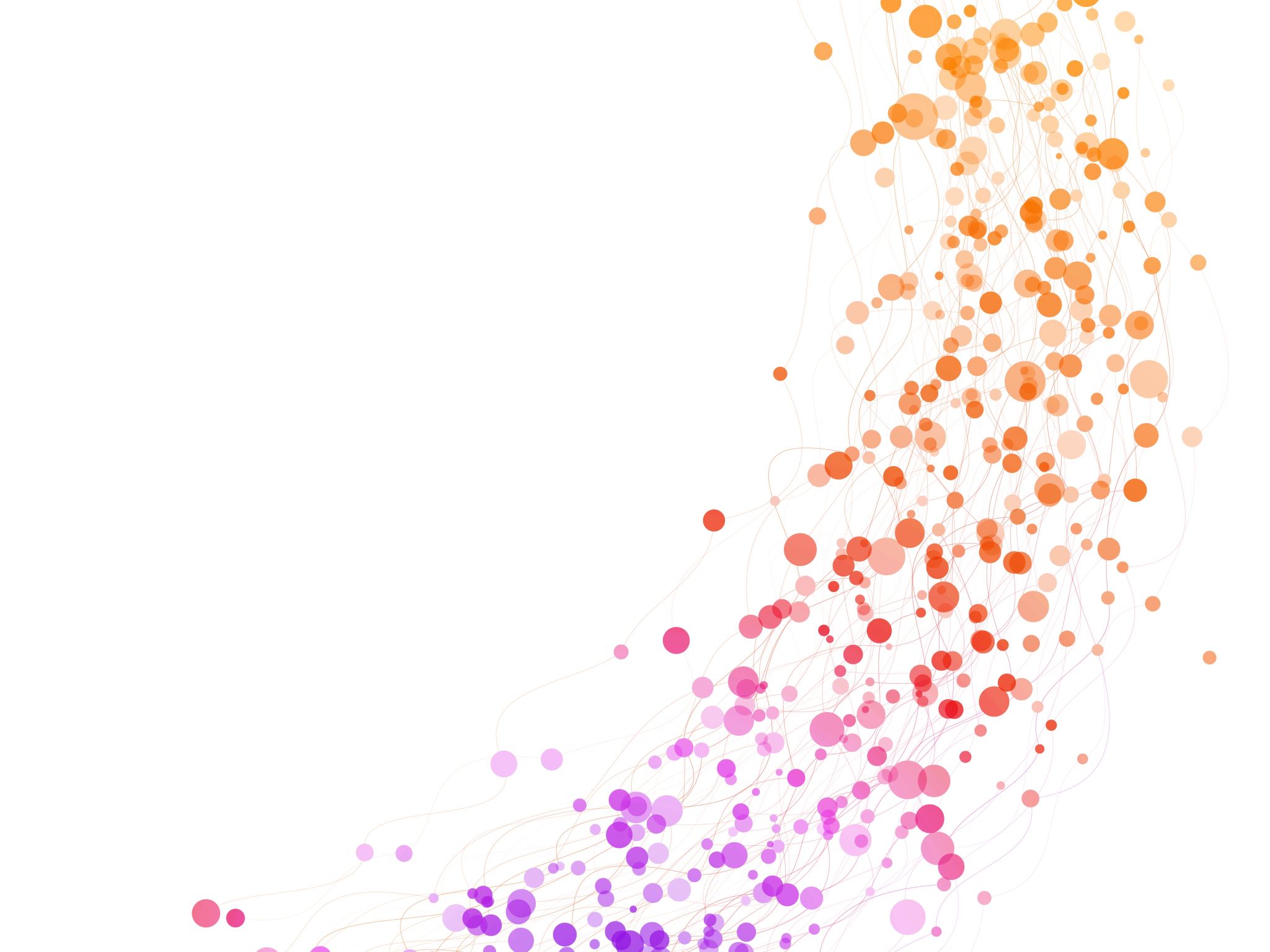 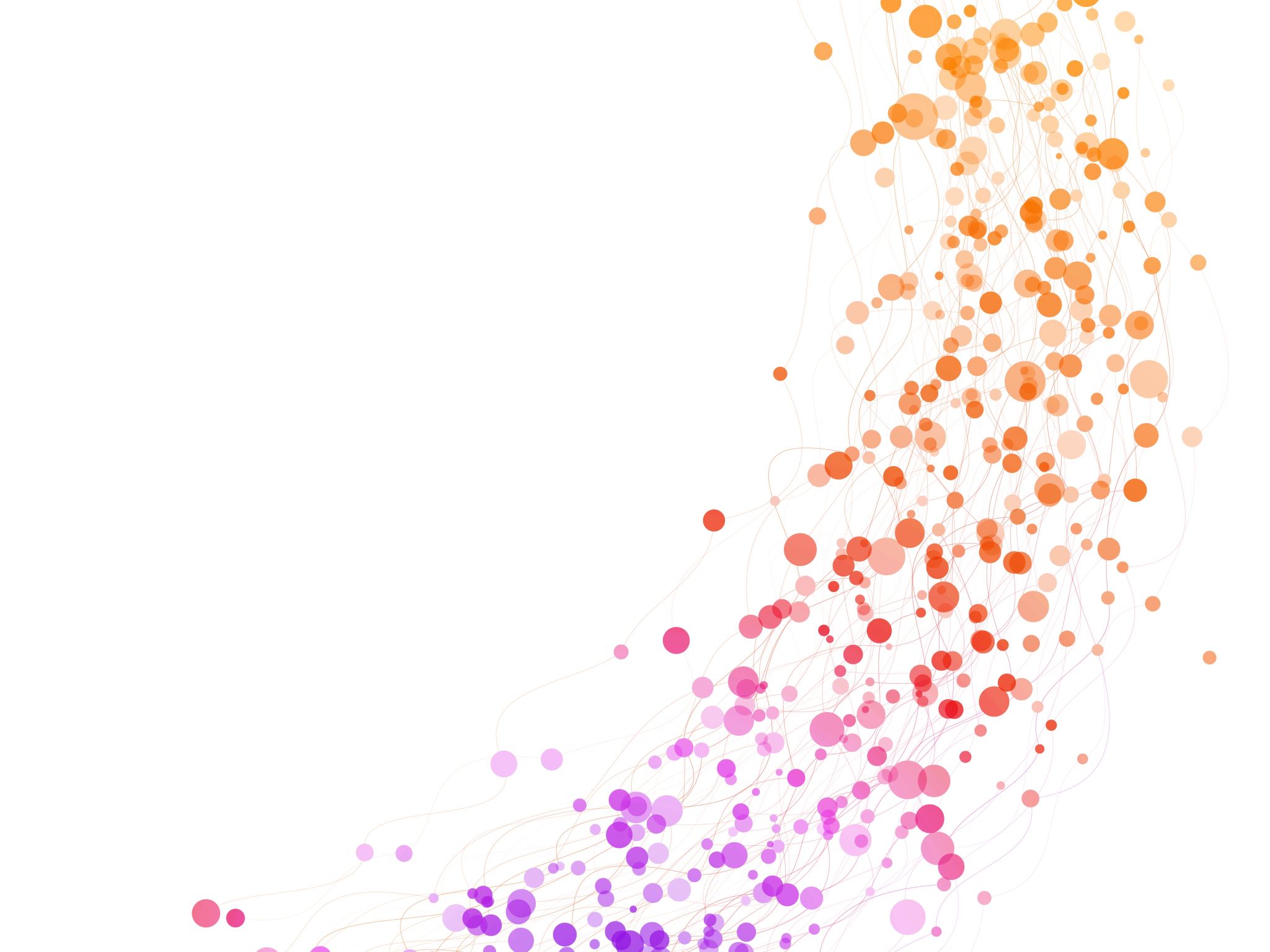 Forløb
15. maj 2024Onlinemøde
30. maj 2024Møde med fagkonsulent & censorformand
17. juni 2024Møde for musikundervisere i Odense
7. august 20241. forslag
14. august 2024Onlinemøde for musikundervisere
21. august 2024Feedback fra fagkonsulent & censorformand
30. august 2024Feedback fra LLN
13. september 2024Besøg på faglige drøftelser
18. september 20242. forslag
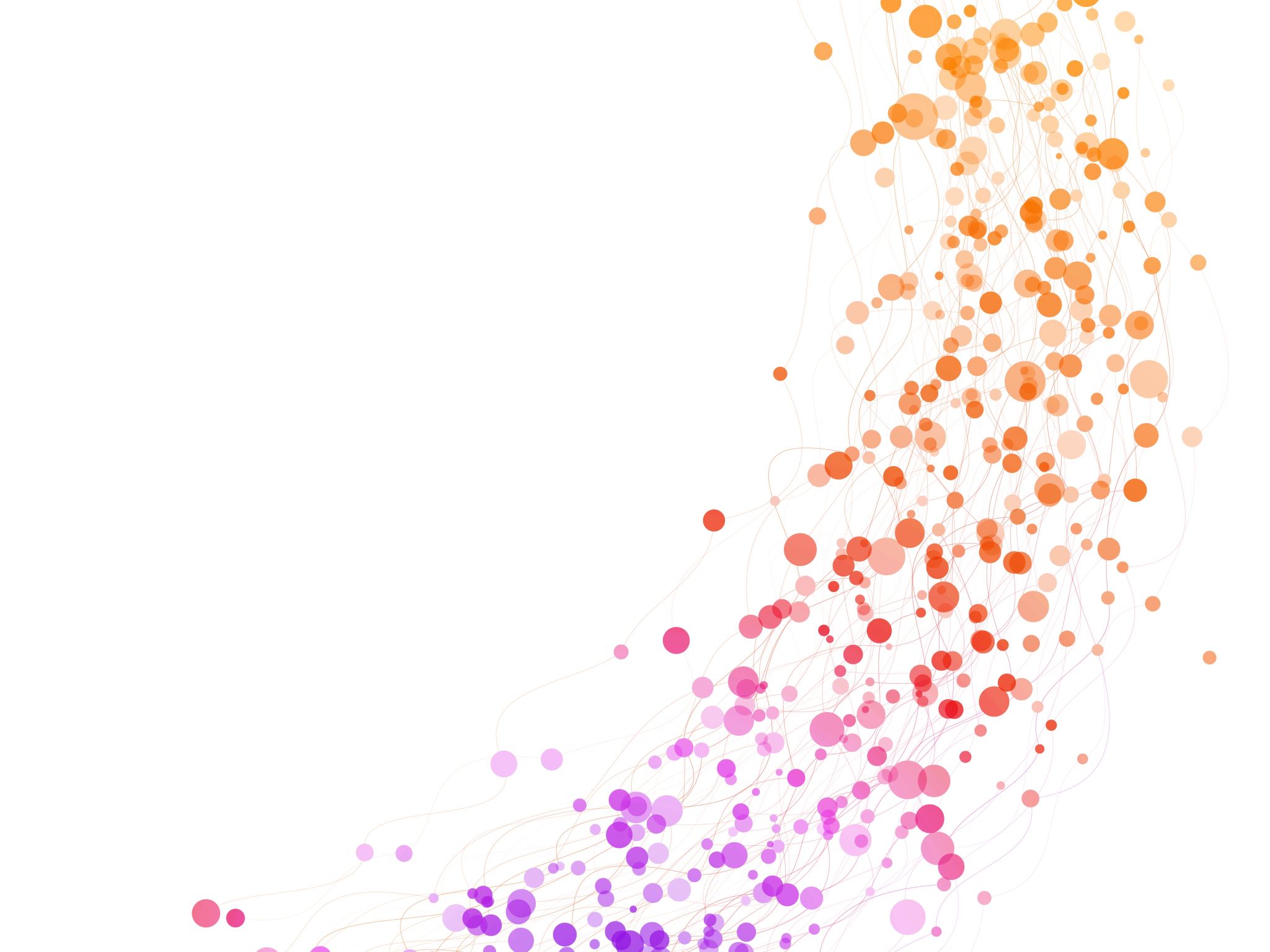 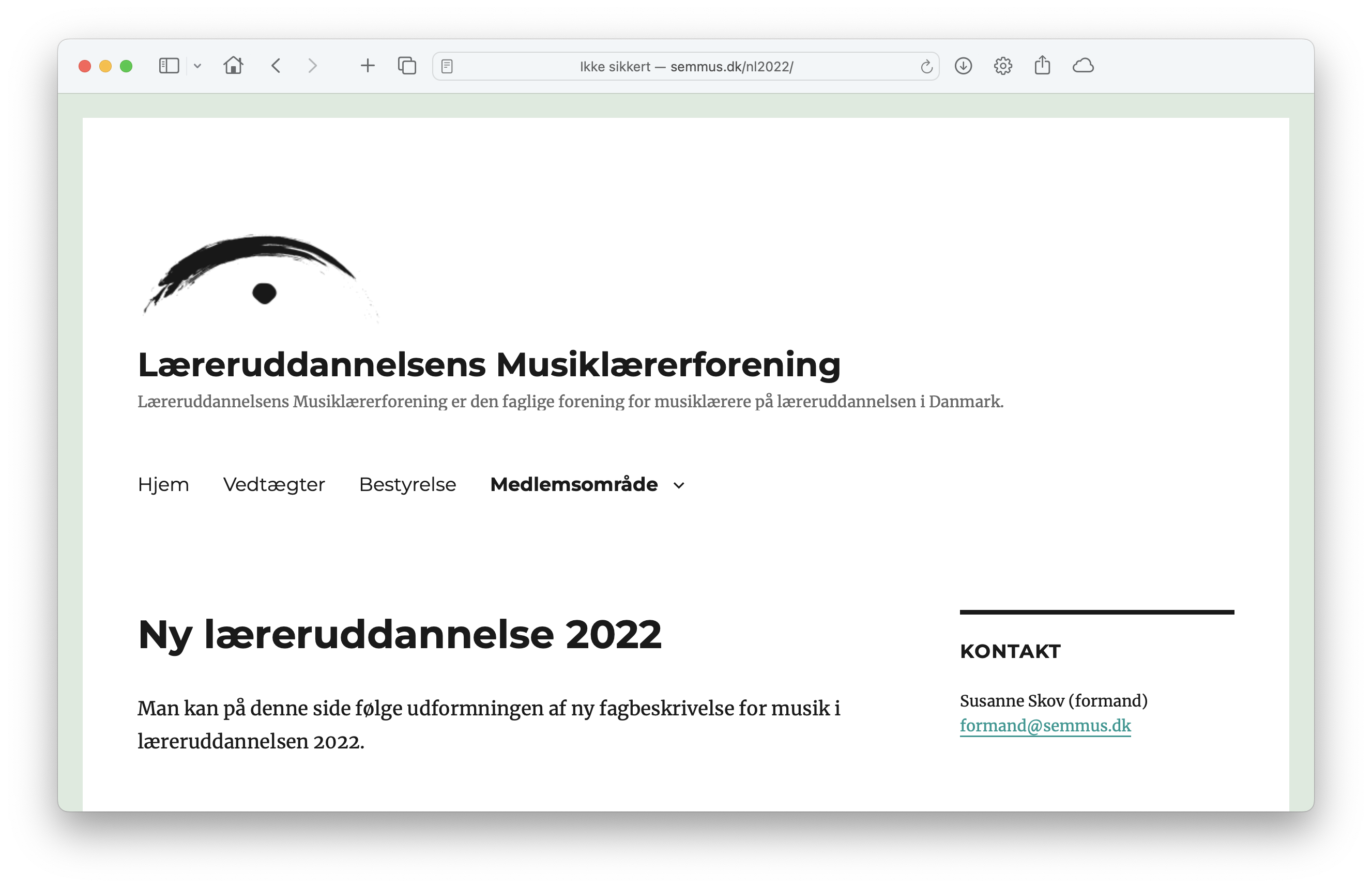 Frist udskudt fra 1. september til 1. oktober
26. september 20243. forslag
30. september 20244. forslag
27. november 20245. forslag
28. november 20246. forslag
27. januar 20257. forslag
25. februar 20258. forslag
6. marts 2025Revision fra LLN
11. marts 2025Endelig version
[Speaker Notes: Men først lidt om vores forløb…]
15. maj 2024Onlinemøde
30. maj 2024Møde med fagkonsulent & censorformand
17. juni 2024Møde for musikundervisere i Odense
7. august 20241. forslag
14. august 2024Onlinemøde for musikundervisere
21. august 2024Feedback fra fagkonsulent & censorformand
30. august 2024Feedback fra LLN
13. september 2024Besøg på faglige drøftelser
18. september 20242. forslag
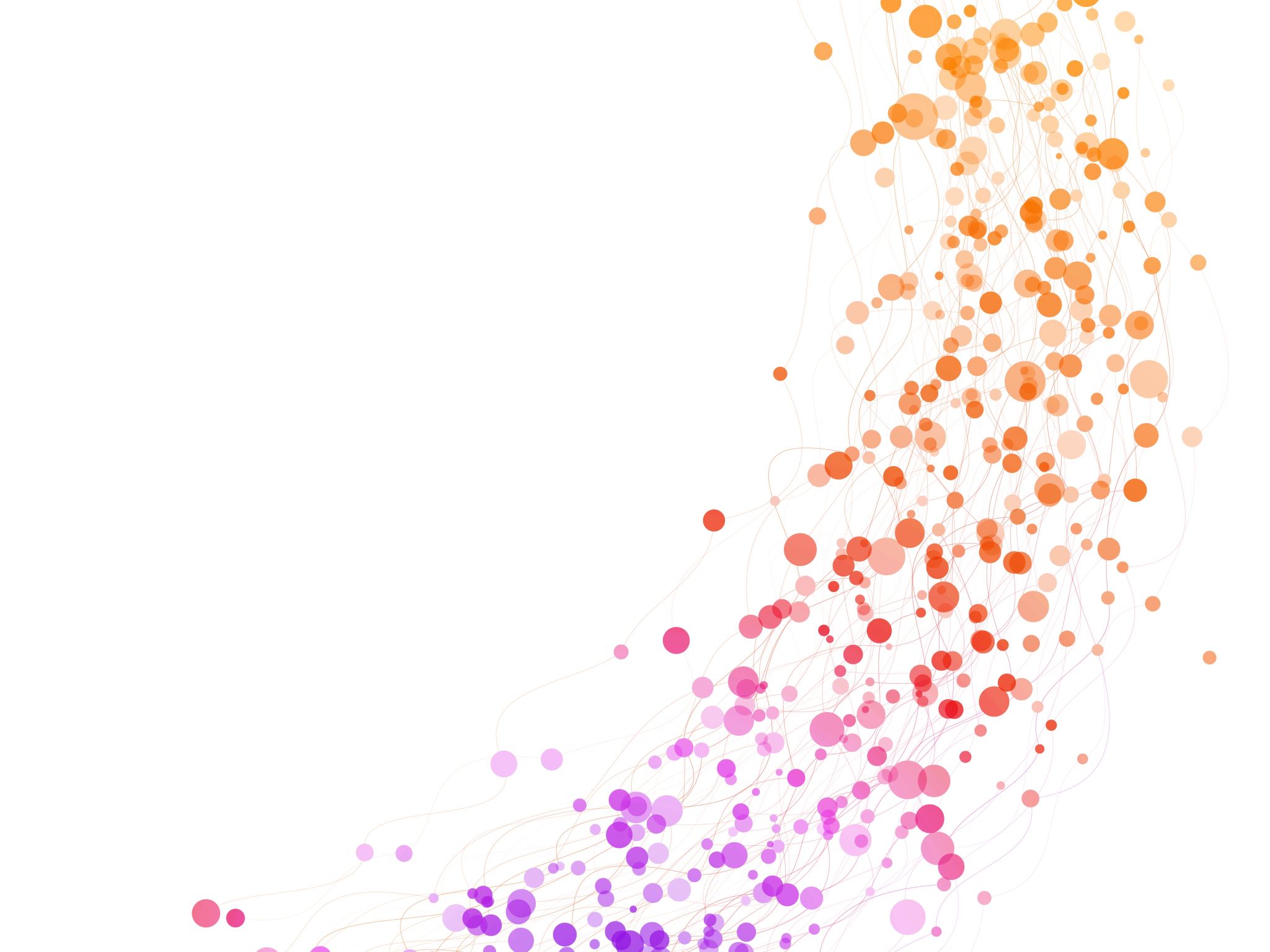 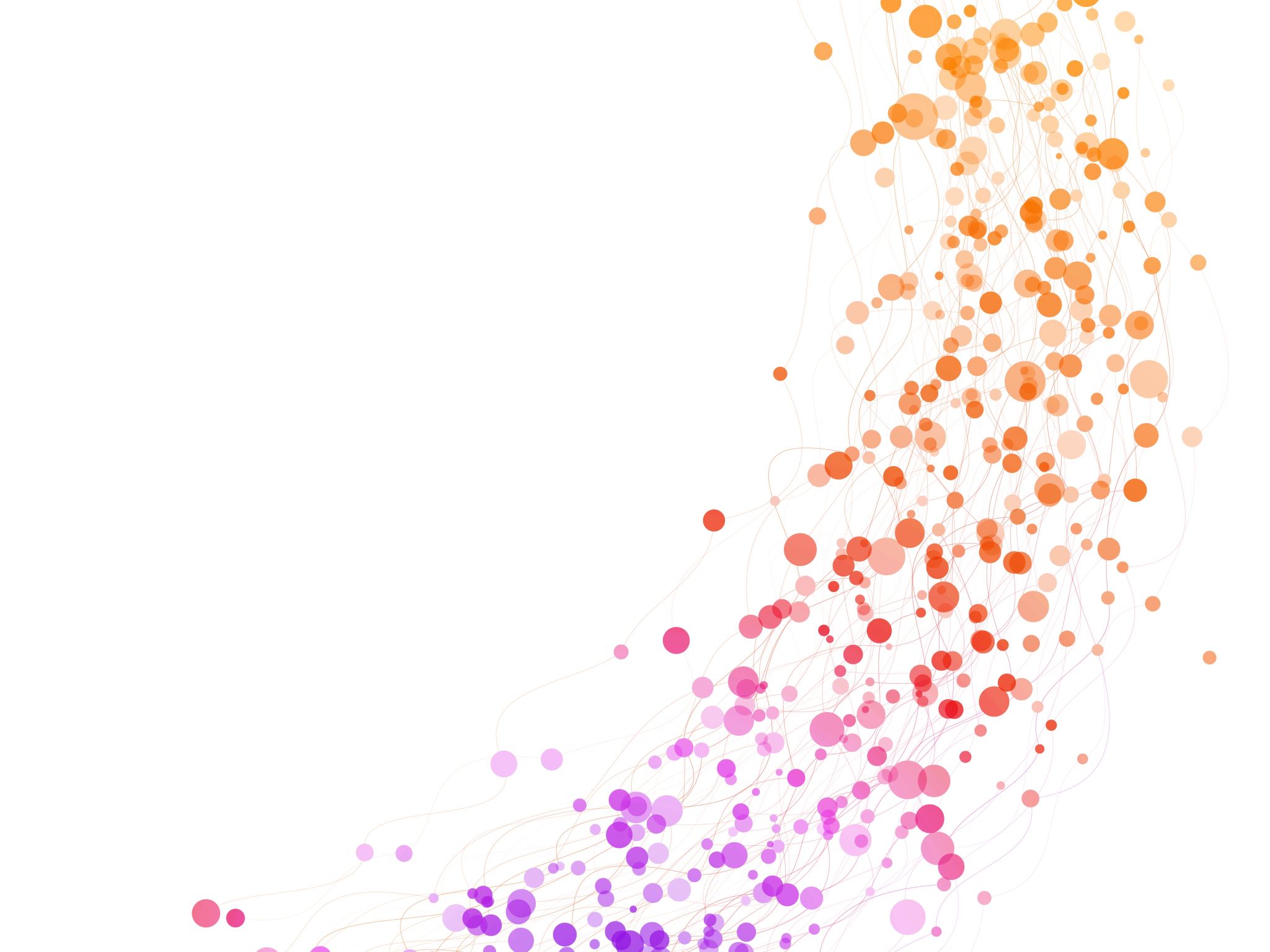 Forløb
26. september 20243. forslag
30. september 20244. forslag
27. november 20245. forslag
28. november 20246. forslag
27. januar 20257. forslag
25. februar 20258. forslag
6. marts 2025Revision fra LLN
11. marts 2025Endelig version
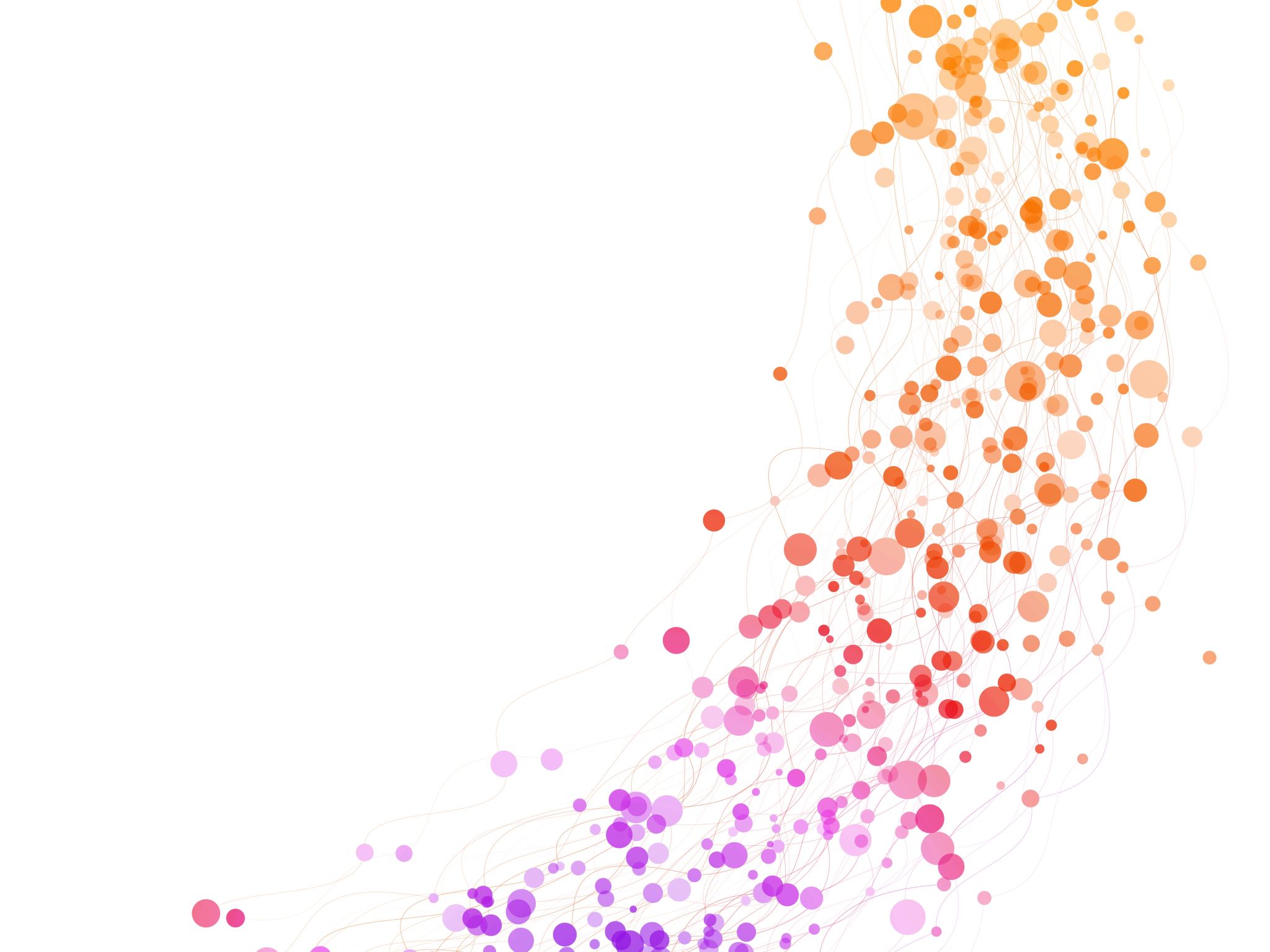 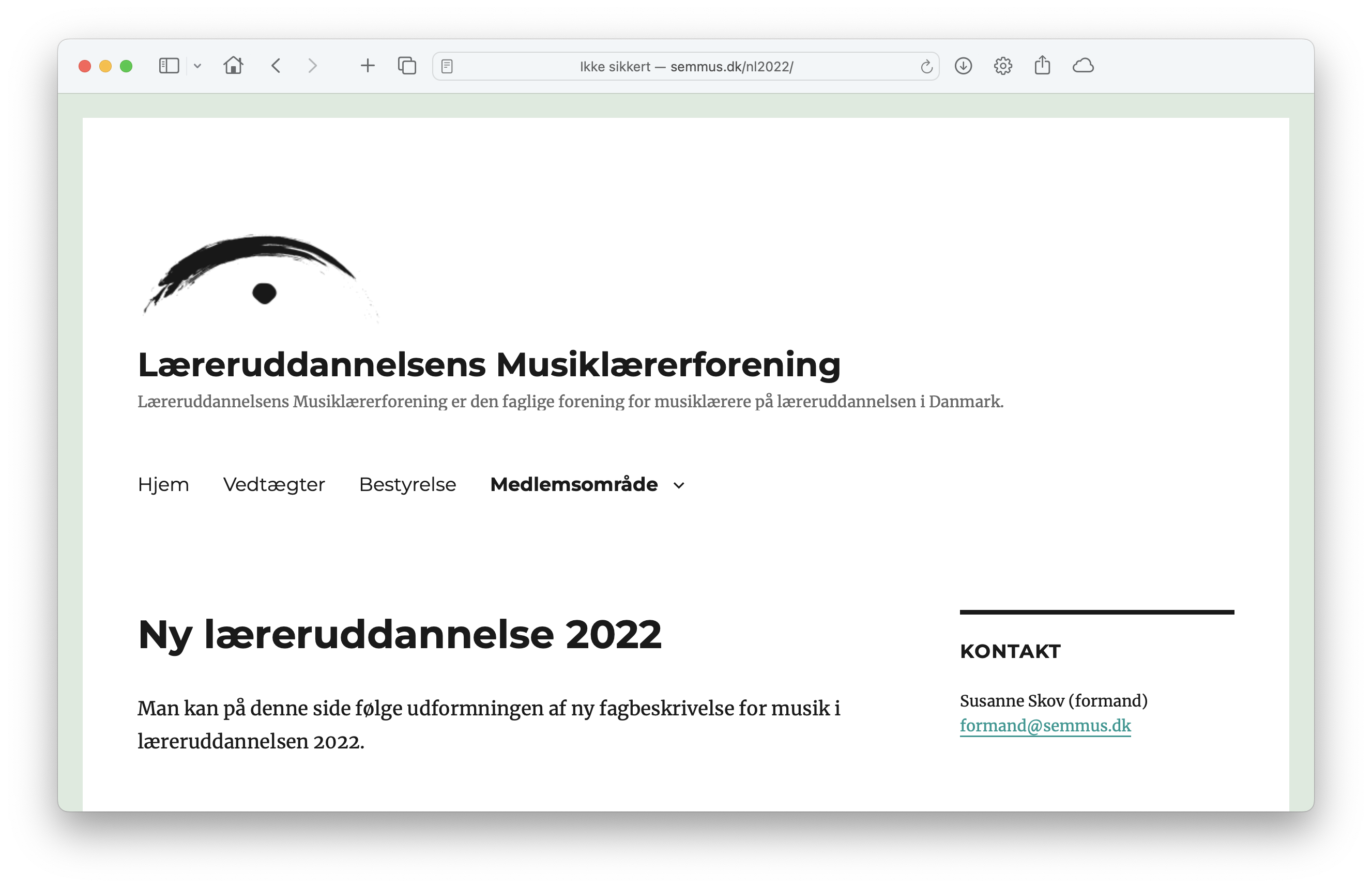 Frist udskudt fra 1. september til 1. oktober
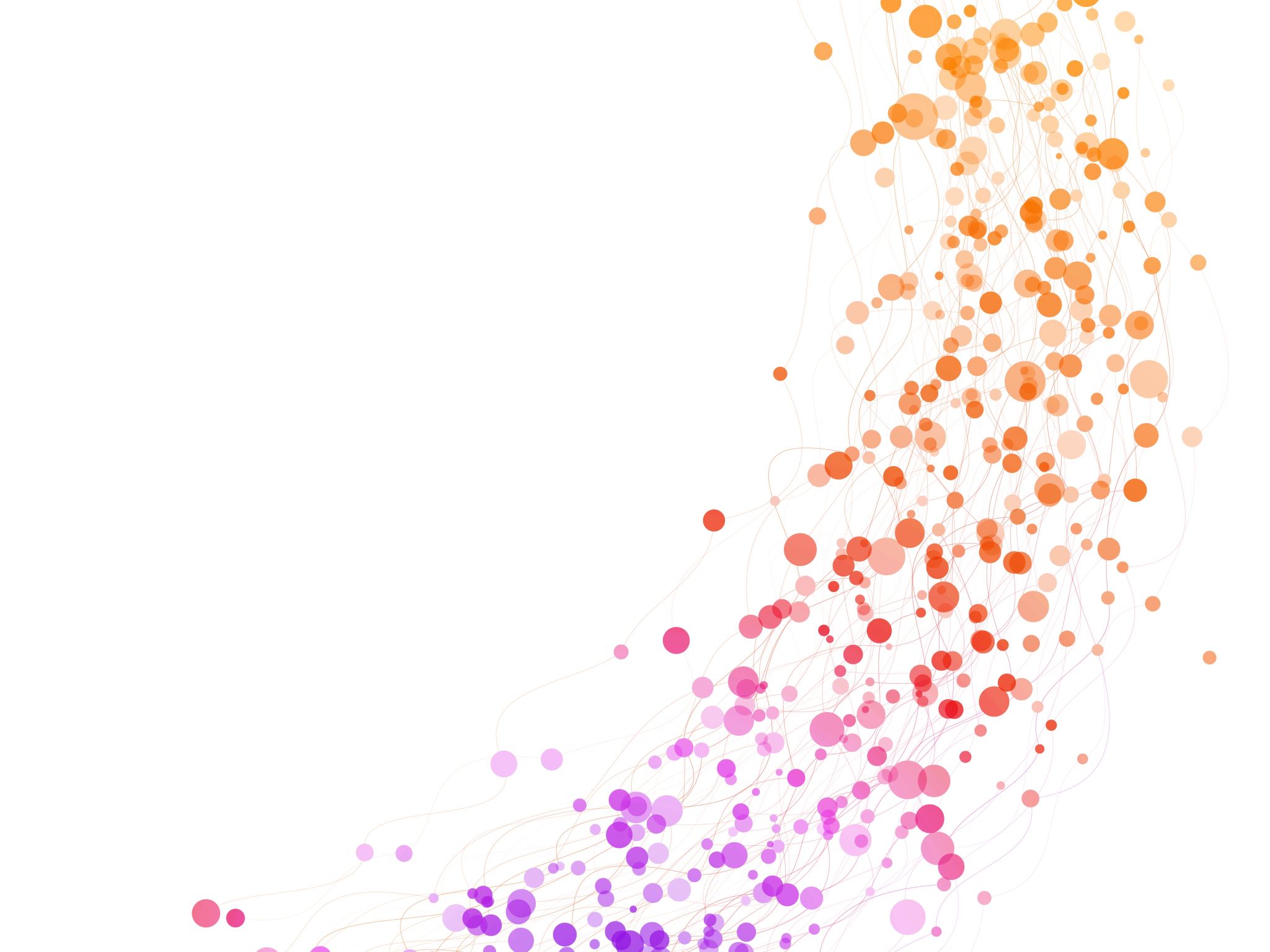 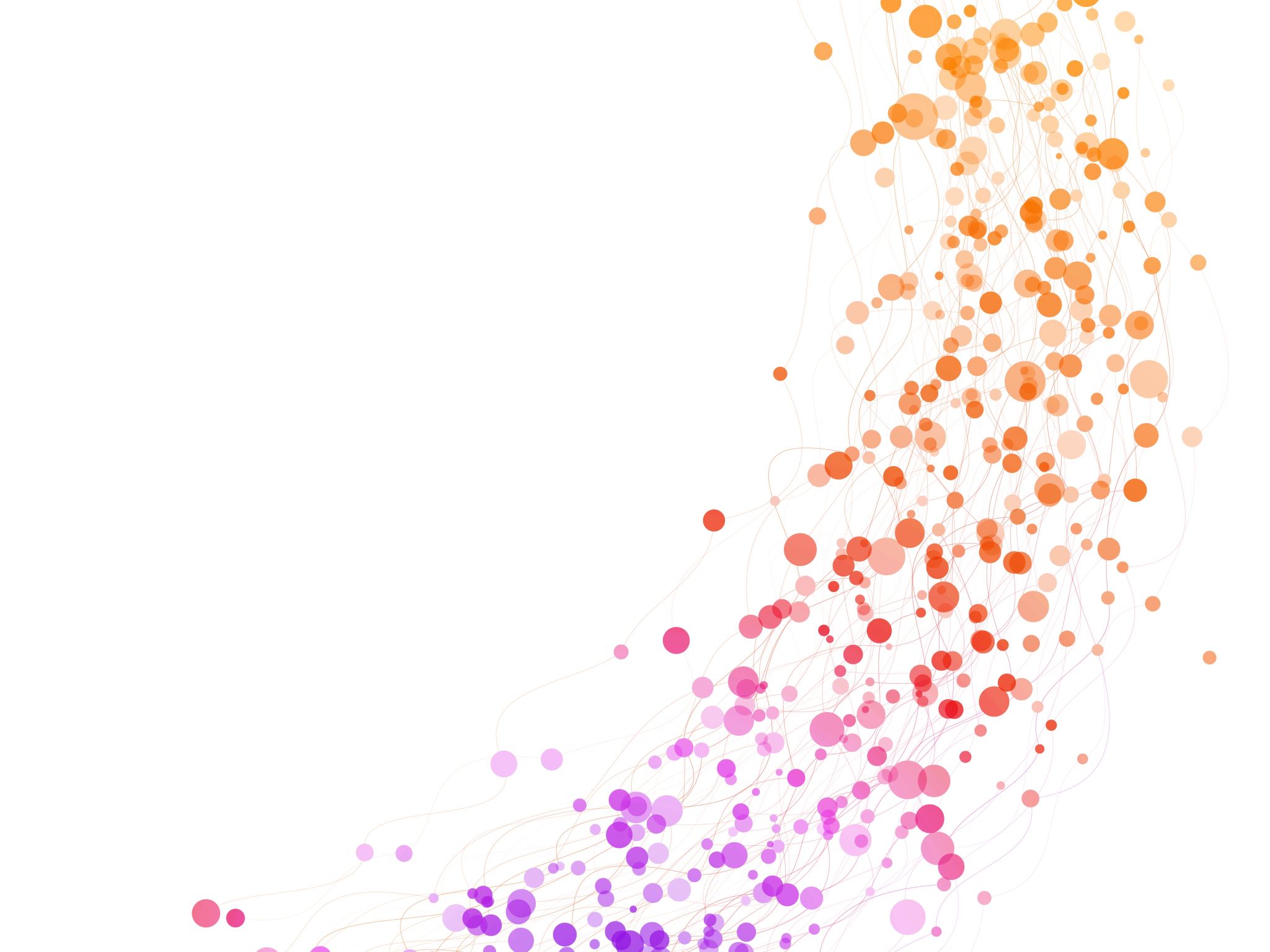 Forløb
26. september 20243. forslag
30. september 20244. forslag
27. november 20245. forslag
28. november 20246. forslag
27. januar 20257. forslag
25. februar 20258. forslag
6. marts 2025Revision fra LLN
11. marts 2025Endelig version
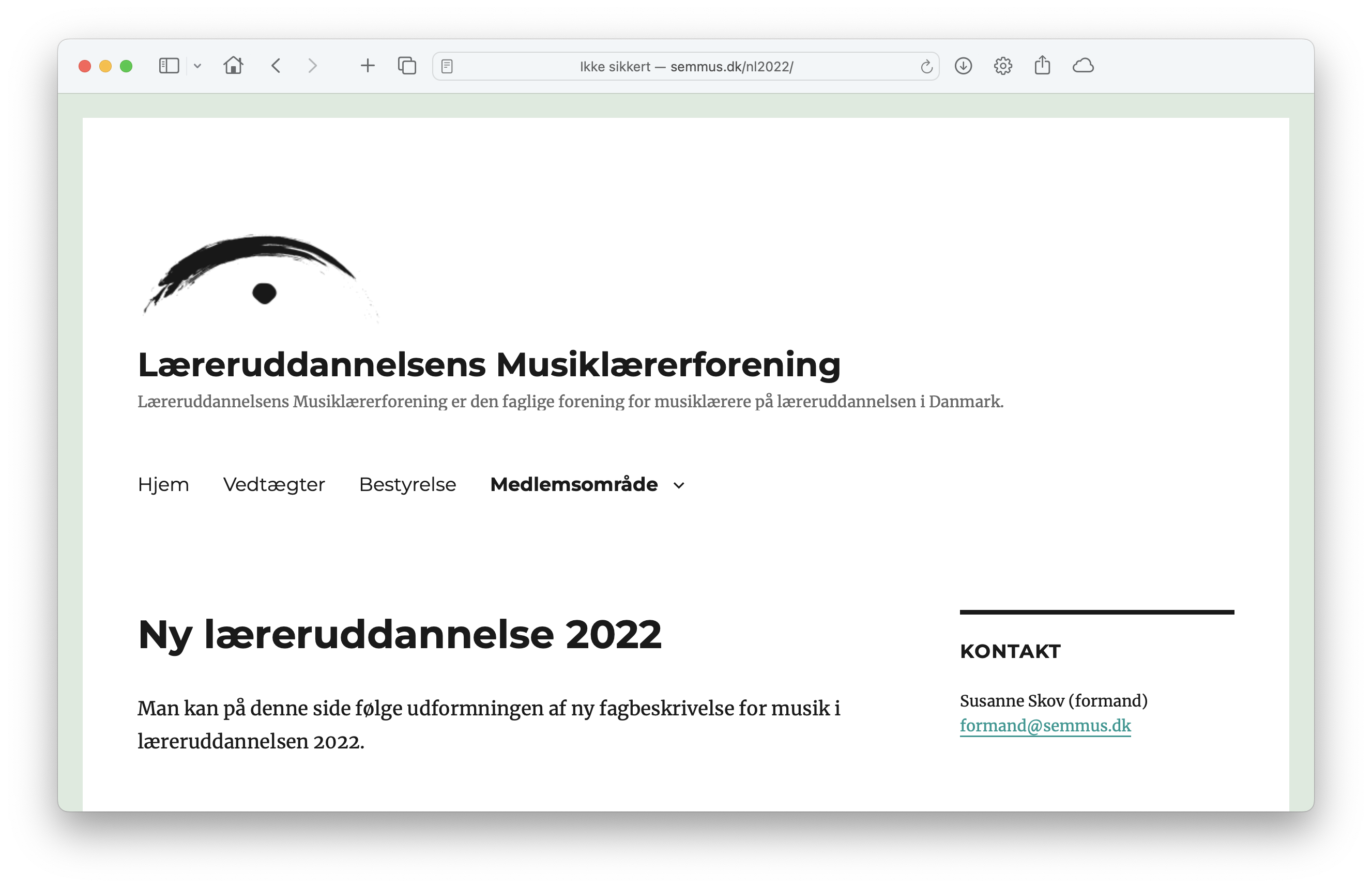 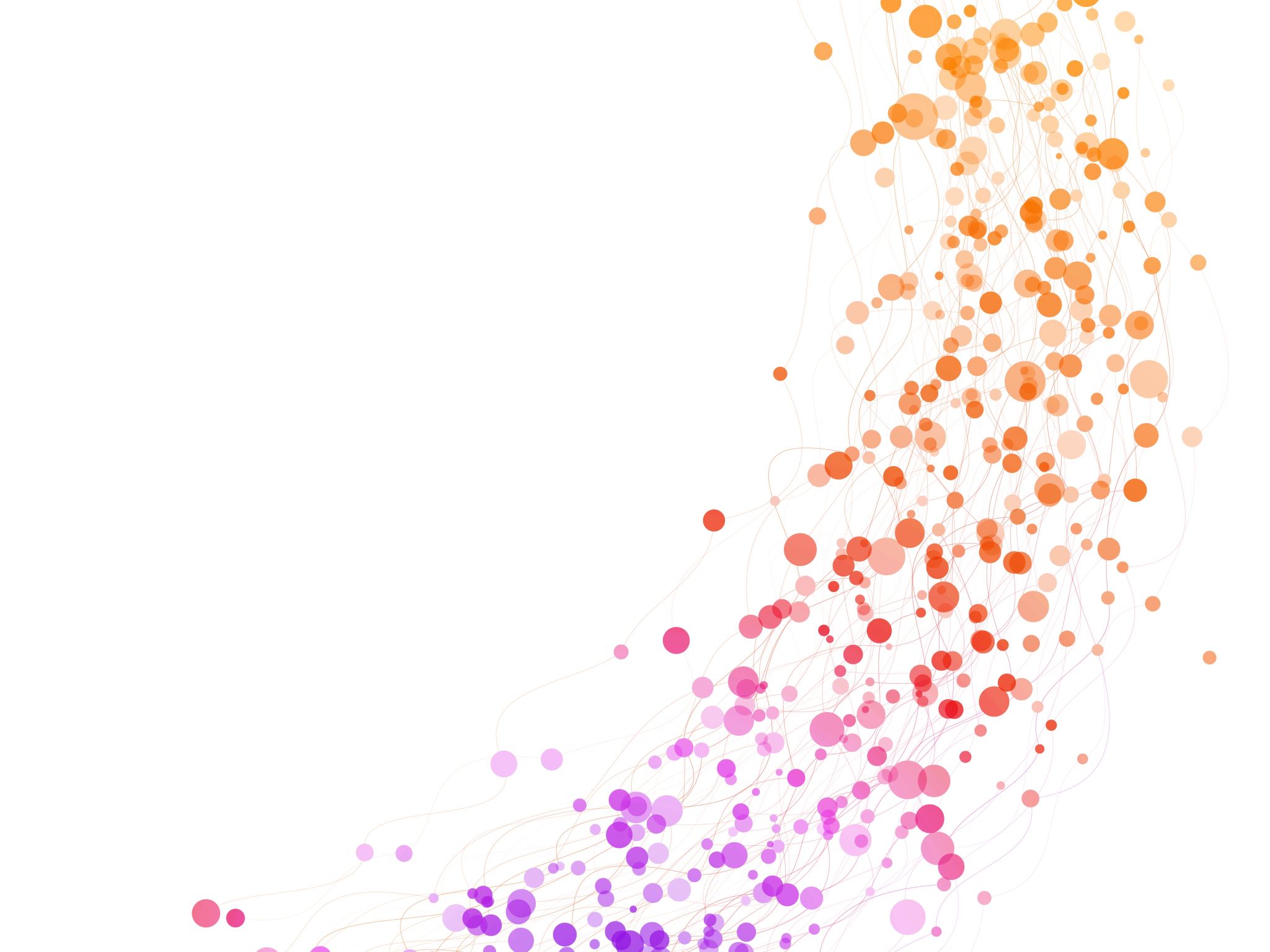 Eksamen i undervisningsfaget Musik
Eksamensform
Eksamen består af en praktisk-mundtlig præstation på baggrund af skriftligt materiale.Eksamen afvikles som en gruppeprøve med 2-3 studerende.
Gruppen indleder eksamen med gennemførelse af konkret undervisning i musik rettet mod grundskolen med grundskoleelever eller eventuelt med medstuderende eller lignende som deltagere. Alle studerende i gruppen skal demonstrere færdigheder i sang og akkompagnement på klaver.
Efterfølgende præsenterer og begrunder den studerende sit fordybelsesområde samt perspektiverer til den netop gennemførte undervisning. Fagets øvrige indholdsområder inddrages i dialogen mellem studerende, eksaminator og censor.Den studerende kan relatere til erfaringer og praktik, hvis relevant.
Uddybning af fordybelsesområdetFordybelsesområdet udfolder et eksemplarisk musikfagligt indhold. Gennem fordybelsesområdet demonstrerer den studerende en bredde af undervisningsfagets samlede mål. Fordybelsesområdet skal indeholde en flerhed af udtryks- og aktivitetsformer samt teoretisk begrundede didaktisk-pædagogiske tilgange.De studerende kan i arbejdet med fordybelsesområdet anvende artikler, internetsøgning, samtalerobotter, egne noter m.v. som hjælpemidler.Fordybelsesområdet beskrives med en kort begrundelse, oversigt over teoretisk understøttelse, herunder udvalgt litteratur, samt en oversigt over eksamens forløb og indhold, herunder demonstration af sang og akkompagnement for hver studerende.Det skriftlige materiale afleveres forud for den praktisk-mundtlige eksamen.
FormkravDet skriftlige materiale: 3-5 normalsider.
Eksamensform
Eksamen består af en praktisk-mundtlig præstation på baggrund af skriftligt materiale.Eksamen afvikles som en gruppeprøve med 2-3 studerende.
Gruppen indleder eksamen med gennemførelse af konkret undervisning i musik rettet mod grundskolen med grundskoleelever eller eventuelt med medstuderende eller lignende som deltagere. Alle studerende i gruppen skal demonstrere færdigheder i sang og akkompagnement på klaver.
Efterfølgende præsenterer og begrunder den studerende sit fordybelsesområde samt perspektiverer til den netop gennemførte undervisning. Fagets øvrige indholdsområder inddrages i dialogen mellem studerende, eksaminator og censor.Den studerende kan relatere til erfaringer og praktik, hvis relevant.
Eksamen i undervisningsfaget Musik
Uddybning af fordybelsesområdetFordybelsesområdet udfolder et eksemplarisk musikfagligt indhold. Gennem fordybelsesområdet demonstrerer den studerende en bredde af undervisningsfagets samlede mål. Fordybelsesområdet skal indeholde en flerhed af udtryks- og aktivitetsformer samt teoretisk begrundede didaktisk-pædagogiske tilgange.De studerende kan i arbejdet med fordybelsesområdet anvende artikler, internetsøgning, samtalerobotter, egne noter m.v. som hjælpemidler.Fordybelsesområdet beskrives med en kort begrundelse, oversigt over teoretisk understøttelse, herunder udvalgt litteratur, samt en oversigt over eksamens forløb og indhold, herunder demonstration af sang og akkompagnement for hver studerende.Det skriftlige materiale afleveres forud for den praktisk-mundtlige eksamen.
FormkravDet skriftlige materiale: 3-5 normalsider.
FormkravDet skriftlige materiale: 3-5 normalsider.
Tidsramme for eksamen2 studerende: 1 time og 30 minutter, hvoraf ca. 55 minutter er til den praktiske del3 studerende: 2 timer, hvoraf ca. 70 minutter er til den praktiske del
Hjælpemidler tilladt under eksamenAlle hjælpemidler er tilladt.
BedømmelseEkstern censur og med bedømmelse efter 7-trinsskalaen.Der gives en helhedsbedømmelse af den praktisk-mundtlige præstation og det skriftlige materiale.
Uddybning af fordybelsesområdetFordybelsesområdet udfolder et eksemplarisk musikfagligt indhold. Gennem fordybelsesområdet demonstrerer den studerende en bredde af undervisningsfagets samlede mål. Fordybelsesområdet skal indeholde en flerhed af udtryks- og aktivitetsformer samt teoretisk begrundede didaktisk-pædagogiske tilgange.De studerende kan i arbejdet med fordybelsesområdet anvende artikler, internetsøgning, samtalerobotter, egne noter m.v. som hjælpemidler.Fordybelsesområdet beskrives med en kort begrundelse, oversigt over teoretisk understøttelse, herunder udvalgt litteratur, samt en oversigt over eksamens forløb og indhold, herunder demonstration af sang og akkompagnement for hver studerende.Det skriftlige materiale afleveres forud for den praktisk-mundtlige eksamen.
FormkravDet skriftlige materiale: 3-5 normalsider.
Eksamensform
Eksamen består af en praktisk-mundtlig præstation på baggrund af skriftligt materiale.Eksamen afvikles som en gruppeprøve med 2-3 studerende.
Gruppen indleder eksamen med gennemførelse af konkret undervisning i musik rettet mod grundskolen med grundskoleelever eller eventuelt med medstuderende eller lignende som deltagere. Alle studerende i gruppen skal demonstrere færdigheder i sang og akkompagnement på klaver.
Efterfølgende præsenterer og begrunder den studerende sit fordybelsesområde samt perspektiverer til den netop gennemførte undervisning. Fagets øvrige indholdsområder inddrages i dialogen mellem studerende, eksaminator og censor.Den studerende kan relatere til erfaringer og praktik, hvis relevant.
Eksamen i undervisningsfaget Musik
FormkravDet skriftlige materiale: 3-5 normalsider.
Tidsramme for eksamen2 studerende: 1 time og 30 minutter, hvoraf ca. 55 minutter er til den praktiske del3 studerende: 2 timer, hvoraf ca. 70 minutter er til den praktiske del
Hjælpemidler tilladt under eksamenAlle hjælpemidler er tilladt.
BedømmelseEkstern censur og med bedømmelse efter 7-trinsskalaen.Der gives en helhedsbedømmelse af den praktisk-mundtlige præstation og det skriftlige materiale.
Eksamen i undervisningsfaget Musik
FormkravDet skriftlige materiale: 3-5 normalsider.
Tidsramme for eksamen2 studerende: 1 time og 30 minutter, hvoraf ca. 55 minutter er til den praktiske del3 studerende: 2 timer, hvoraf ca. 70 minutter er til den praktiske del
Hjælpemidler tilladt under eksamenAlle hjælpemidler er tilladt.
BedømmelseEkstern censur og med bedømmelse efter 7-trinsskalaen.Der gives en helhedsbedømmelse af den praktisk-mundtlige præstation og det skriftlige materiale.
[Speaker Notes: NB: TIDEN!!!]
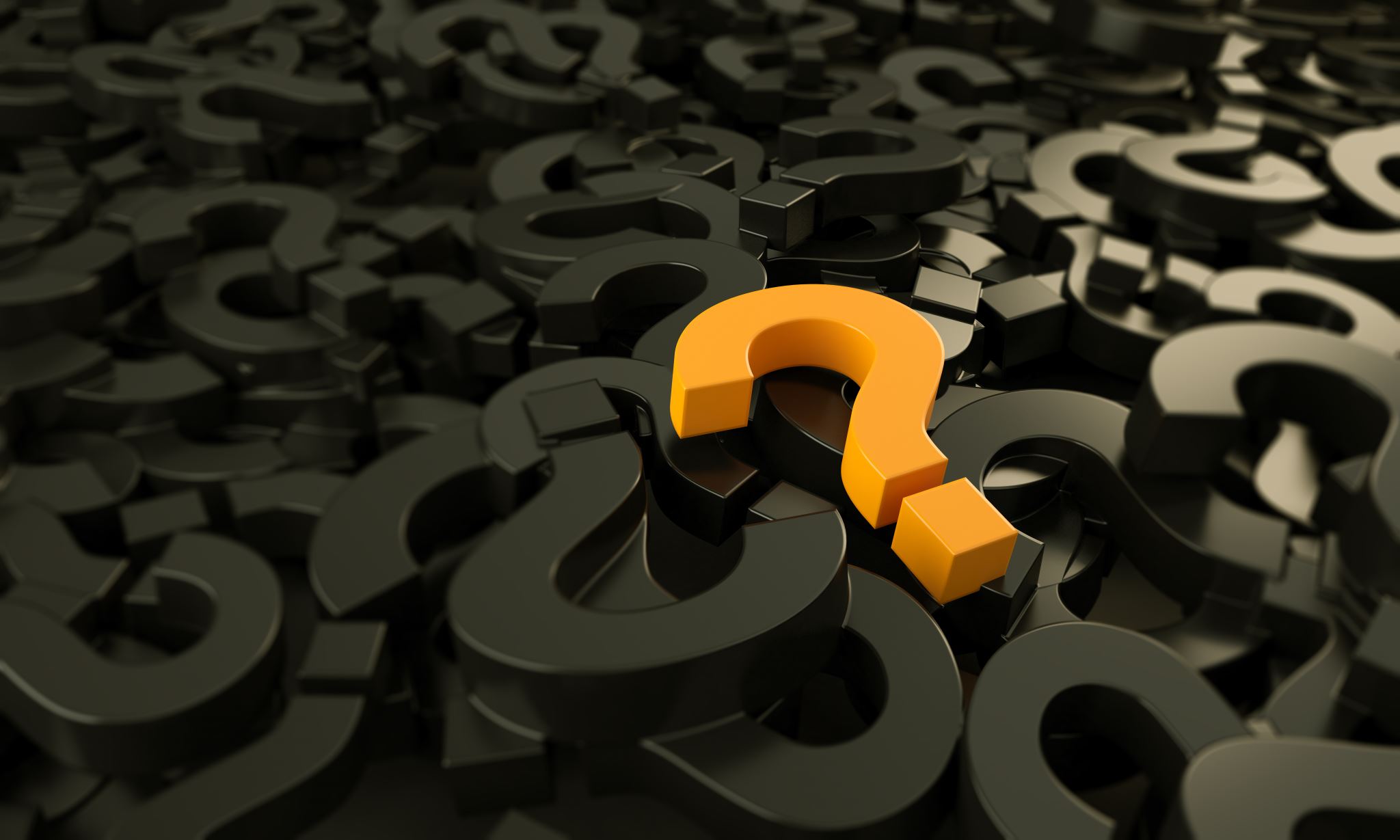 Udfordringer– kom vi mål?
Skriftlighed og samtalerobotter
Bredde
Kendte situationer
Lærerroller
Musik som samværsform
Kreative musikalske processer
[Speaker Notes: Gruppen er blevet bedt om en risikovurdering – ikke stor risiko, men den er der (særligt vedr. skr. arbejde)]
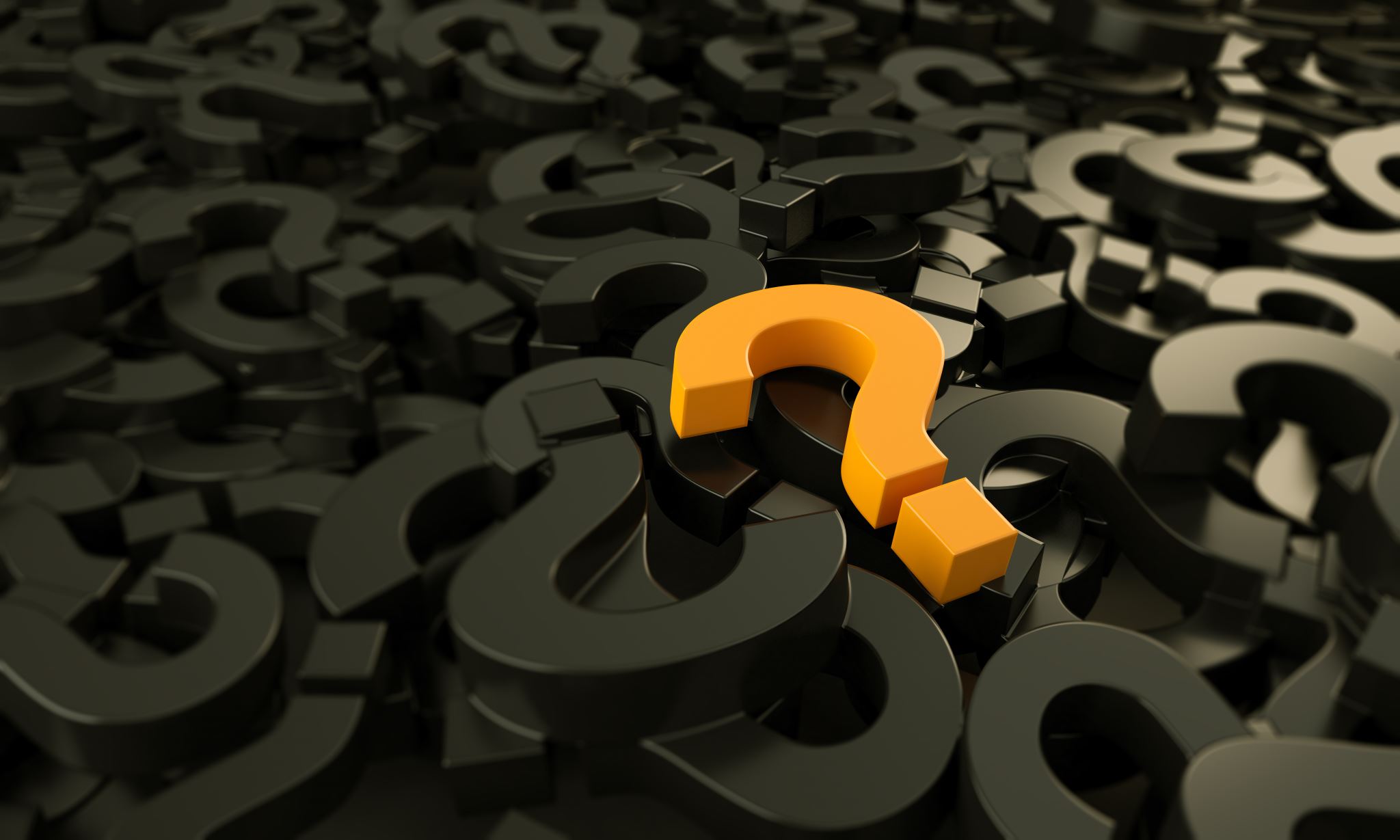 1. Skriftlighed og samtalerobotter
Hvordan sikrer vi, at de studerende selv har skrevet opgaven?




Er skriftlighed lige så vigtigt som før?
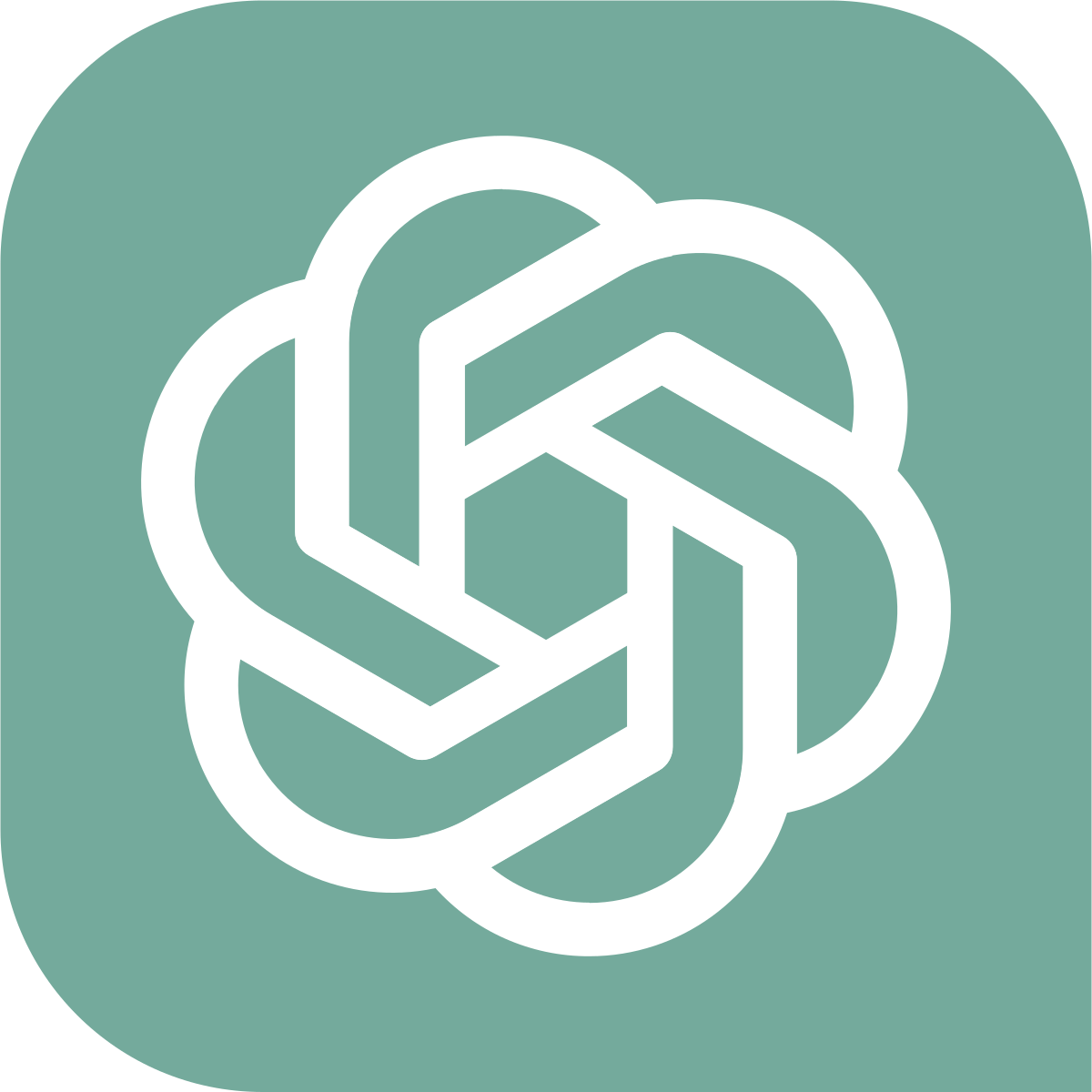 [Speaker Notes: Gruppen er blevet bedt om en risikovurdering – ikke stor risiko, men den er der (særligt vedr. skr. arbejde)]
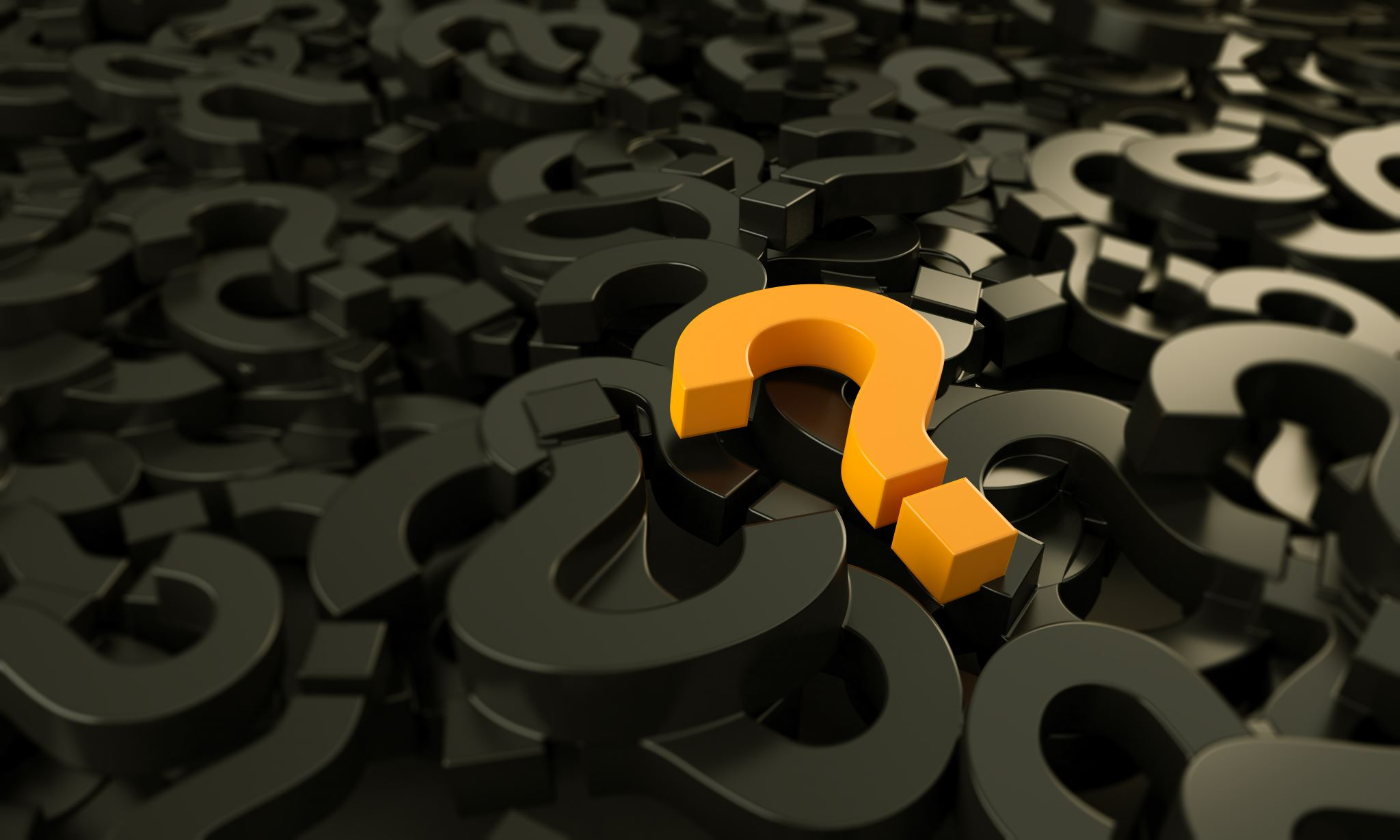 Skriftlighed spiller en lille rolle i eksamensformen
Det skriftlige udfoldes praktisk og mundtligt til eksamen
Vi hilser en reflekteret brug (og udeladelse af brug) velkommen
1. Skriftlighed og samtalerobotter
Hvordan sikrer vi, at de studerende selv har skrevet opgaven?




Er skriftlighed lige så vigtigt som før?
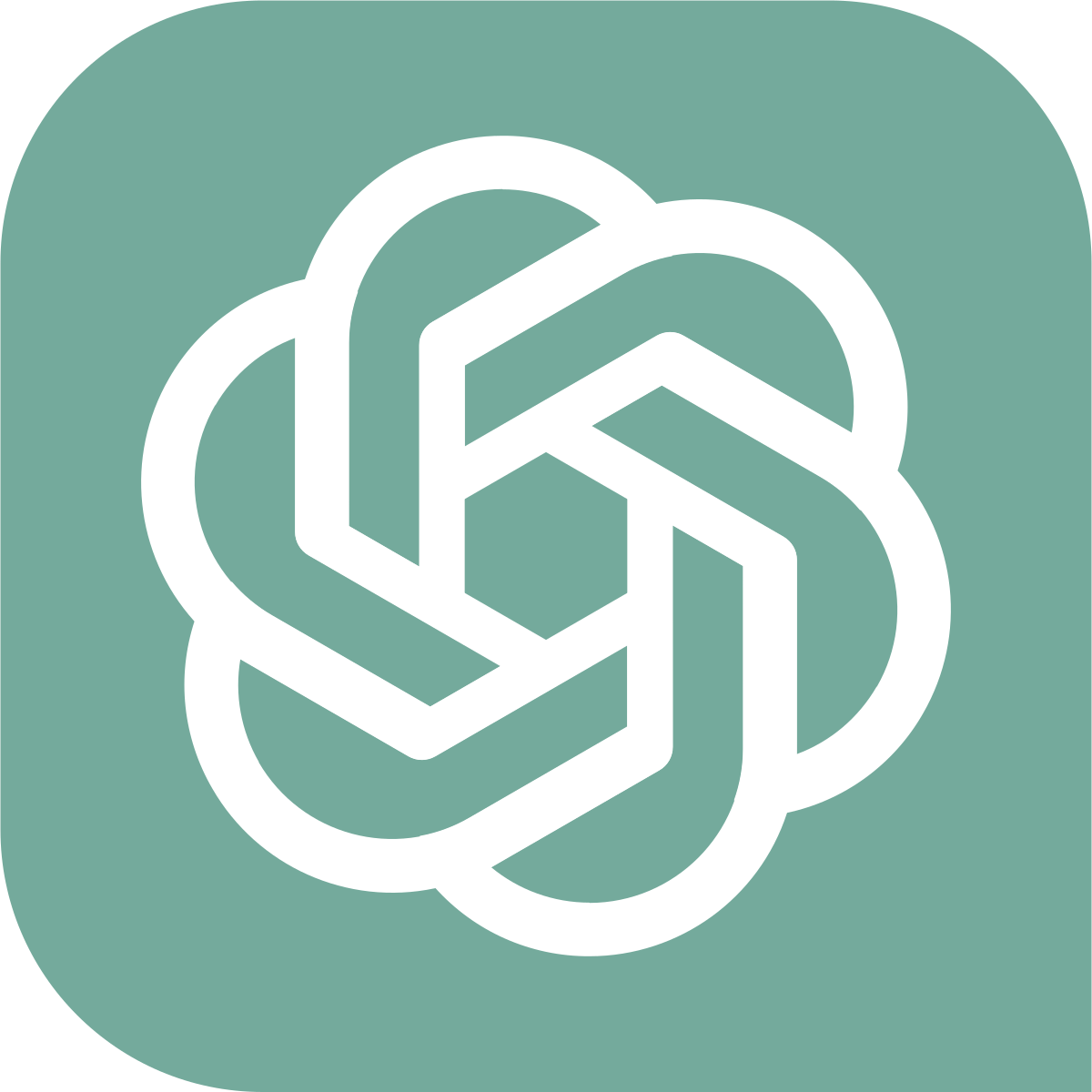 [Speaker Notes: Gruppen er blevet bedt om en risikovurdering – ikke stor risiko, men den er der (særligt vedr. skr. arbejde)]
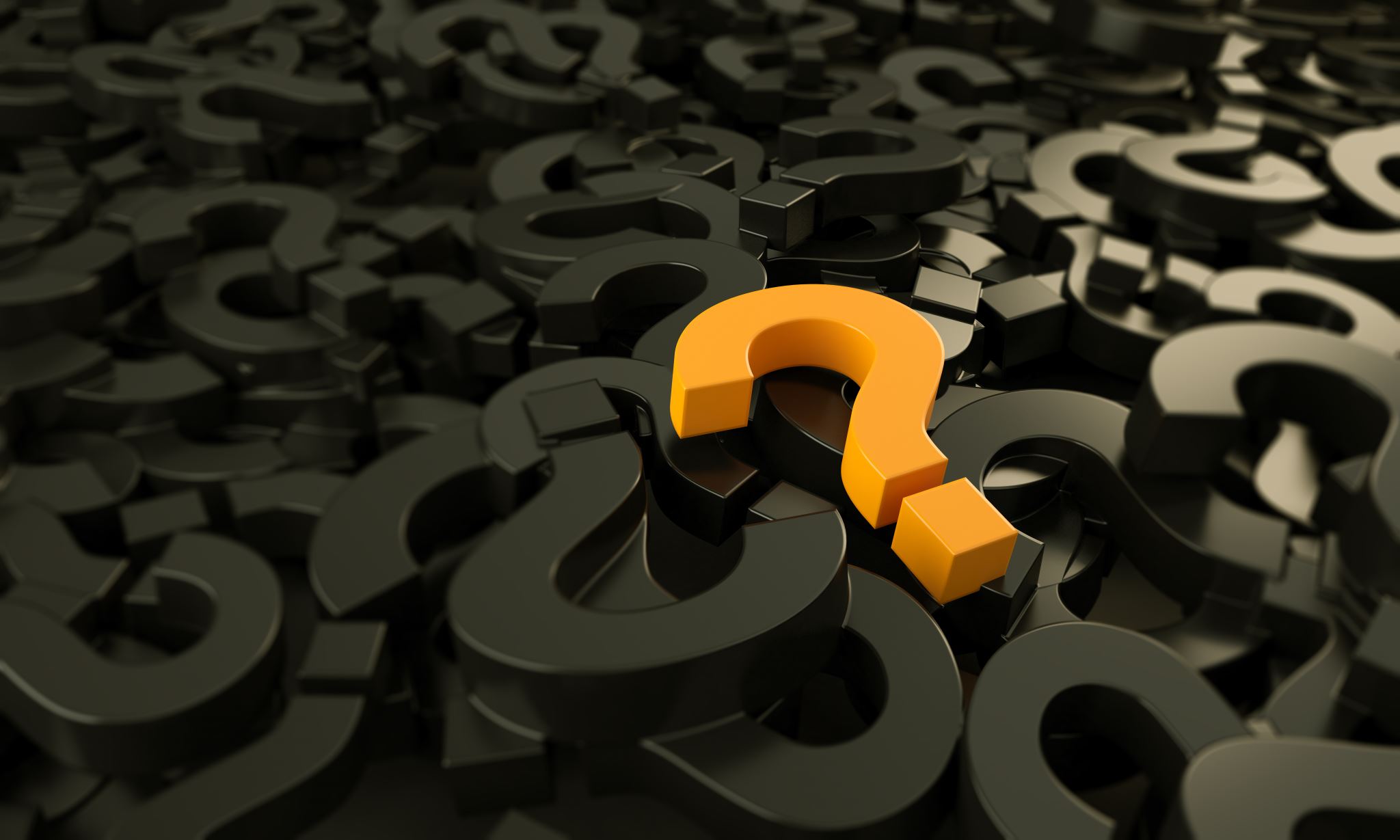 2. Bredde
Er der en tendens til,at vi prøver de studerende i det, de er bedst til?

(Fx i den mundtlige prøveeller til musikledelse?)
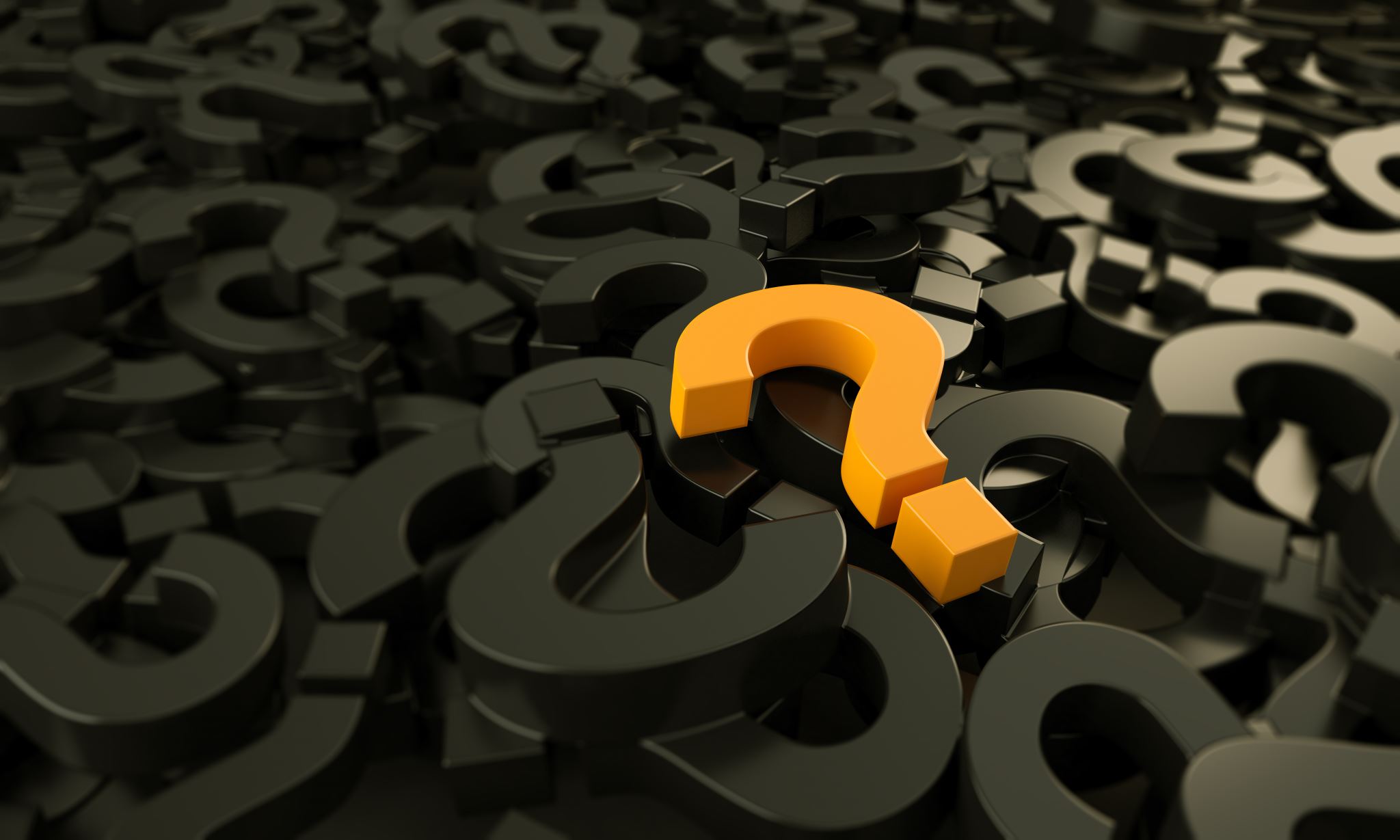 De studerende vælger selv fordybelsesområde.
De studerende skal kun op i ét område (ingen lodtrækning).
Krav gennem formulering:„Fordybelsesområdet udfolder et eksemplarisk musikfagligt indhold. Gennem fordybelsesområdet demonstrerer den studerende en bredde af undervisningsfagets samlede mål. Fordybelsesområdet skal indeholde en flerhed af udtryks- og aktivitetsformer samt teoretisk begrundede didaktisk-pædagogiske tilgange.“
2. Bredde
Er der en tendens til,at vi prøver de studerende i det, de er bedst til?

(Fx i den mundtlige prøveeller til musikledelse?)
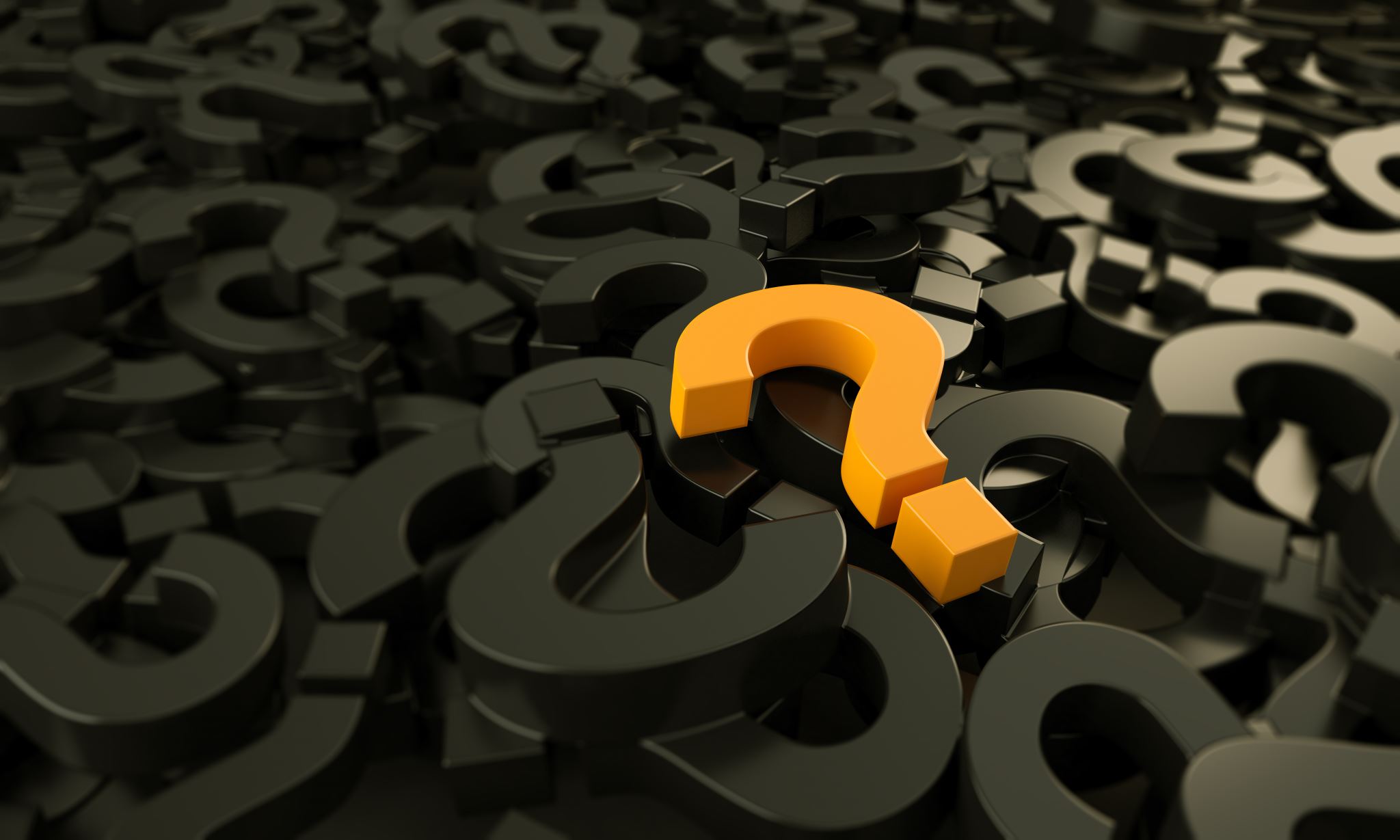 3. Kendte situationer
Er der en tendens til,at vi fortrinsvis prøveri kendt stof?

Fagdidaktik: Synopsis – frem for underviserstillet opgave
Brugsklaver: Lister – frem for ukendt sang
Musikledelse: Kort tid til andet end præsentation og indstuderet program (prøve i færdigheder frem for kompetence)
[Speaker Notes: NB: En årsag har måske været backwash…]
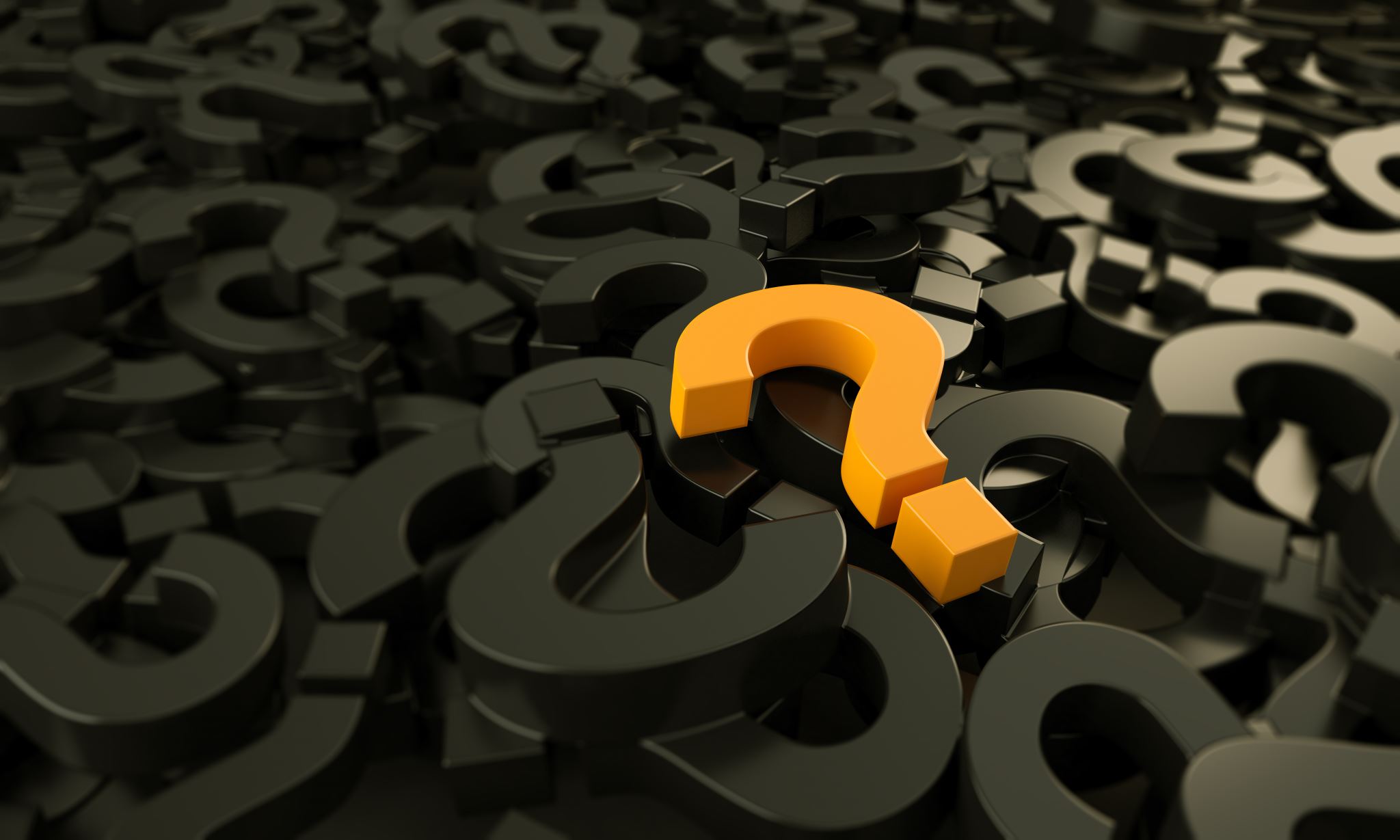 De studerende vælger selv fordybelsesområde.
De studerende skal kun op i ét område (ingen lodtrækning).
Længere tid til en sammenhængende, reel – og dermed uforudsigelig – undervisningssituation.
3. Kendte situationer
Er der en tendens til,at vi fortrinsvis prøveri kendt stof?

Fagdidaktik: Synopsis – frem for underviserstillet opgave
Brugsklaver: Lister – frem for ukendt sang
Musikledelse: Kort tid til andet end præsentation og indstuderet program (prøve i færdigheder frem for kompetence)
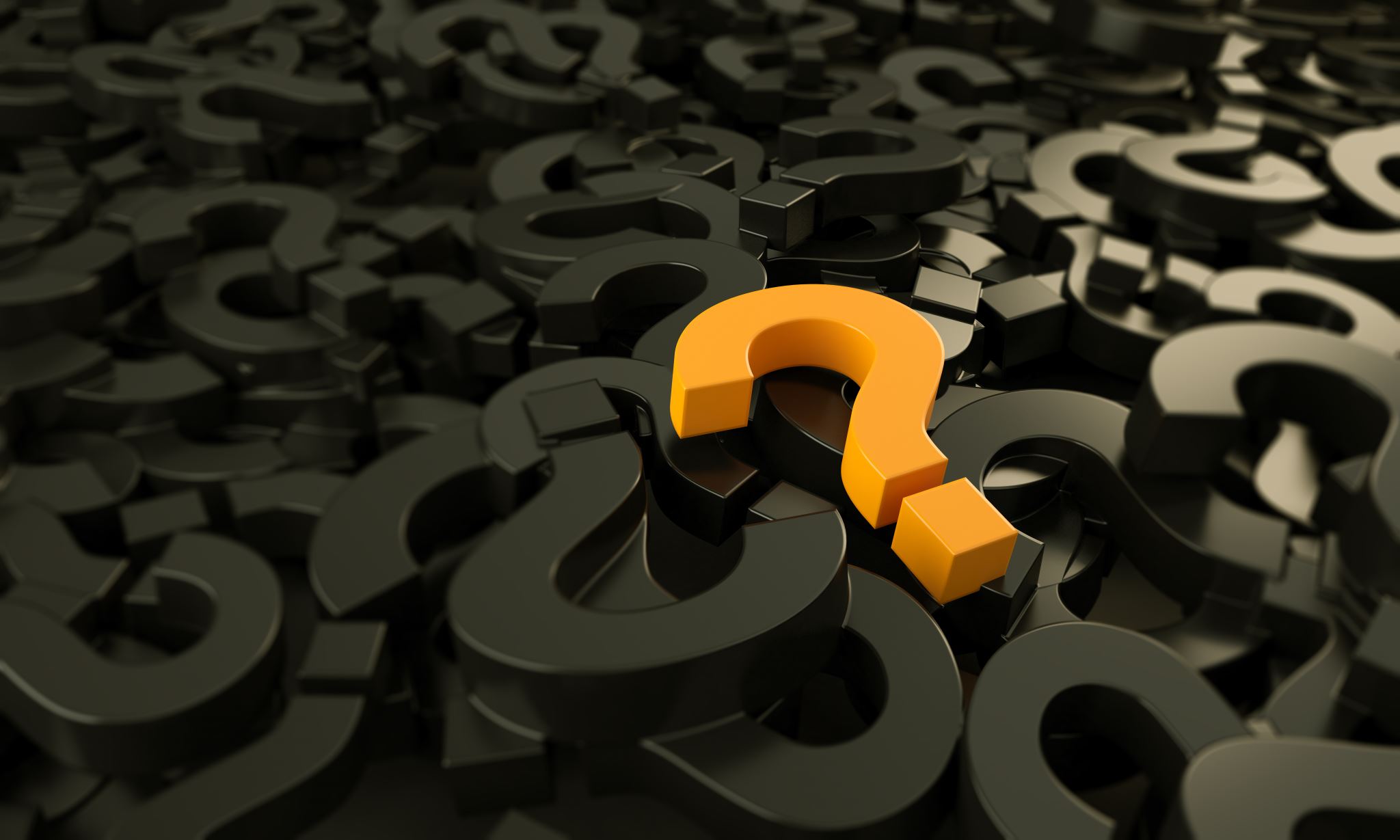 4. Lærerroller
Hvordan prøves i andre undervisningsformerend den stærkt lærerstyrede?



Den praktiske prøve privilegerer stærkt lærerstyrende undervisningsformer.
Afskrækker et fokus på „performance“studerende og elever fra faget?(Omvendt tiltrækker det helt sikkert andre…)
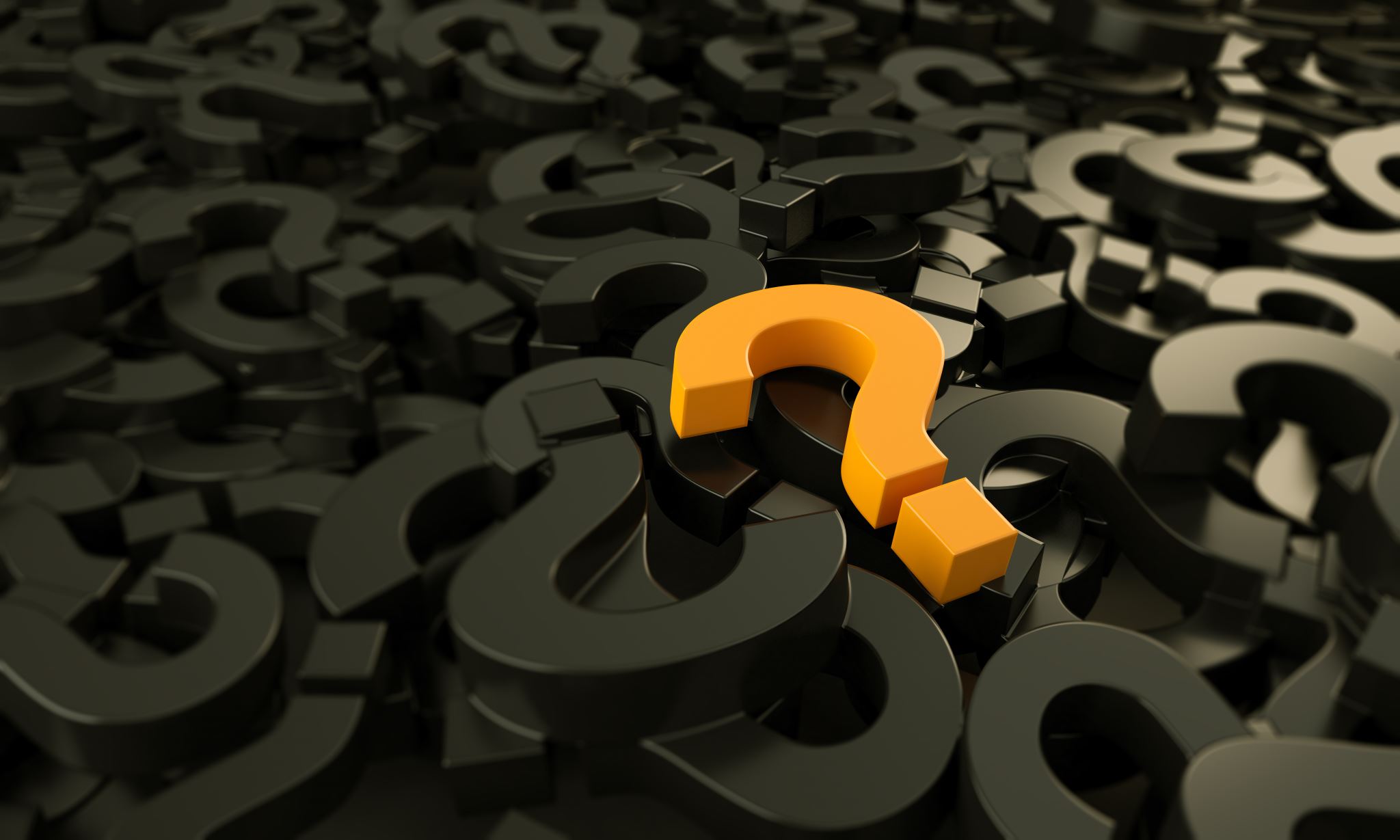 Længere tid til en undervisningssituation ⇒ bedre mulighed for en variation af undervisningsformer. 
Sammenhæng mellem praktisk og mundtlig eksamen ⇒ befordre større variation?
4. Lærerroller
Hvordan prøves i andre undervisningsformerend den stærkt lærerstyrede?



Den praktiske prøve privilegerer stærkt lærerstyrende undervisningsformer.
Afskrækker et fokus på „performance“studerende og elever fra faget?(Omvendt tiltrækker det helt sikkert andre…)
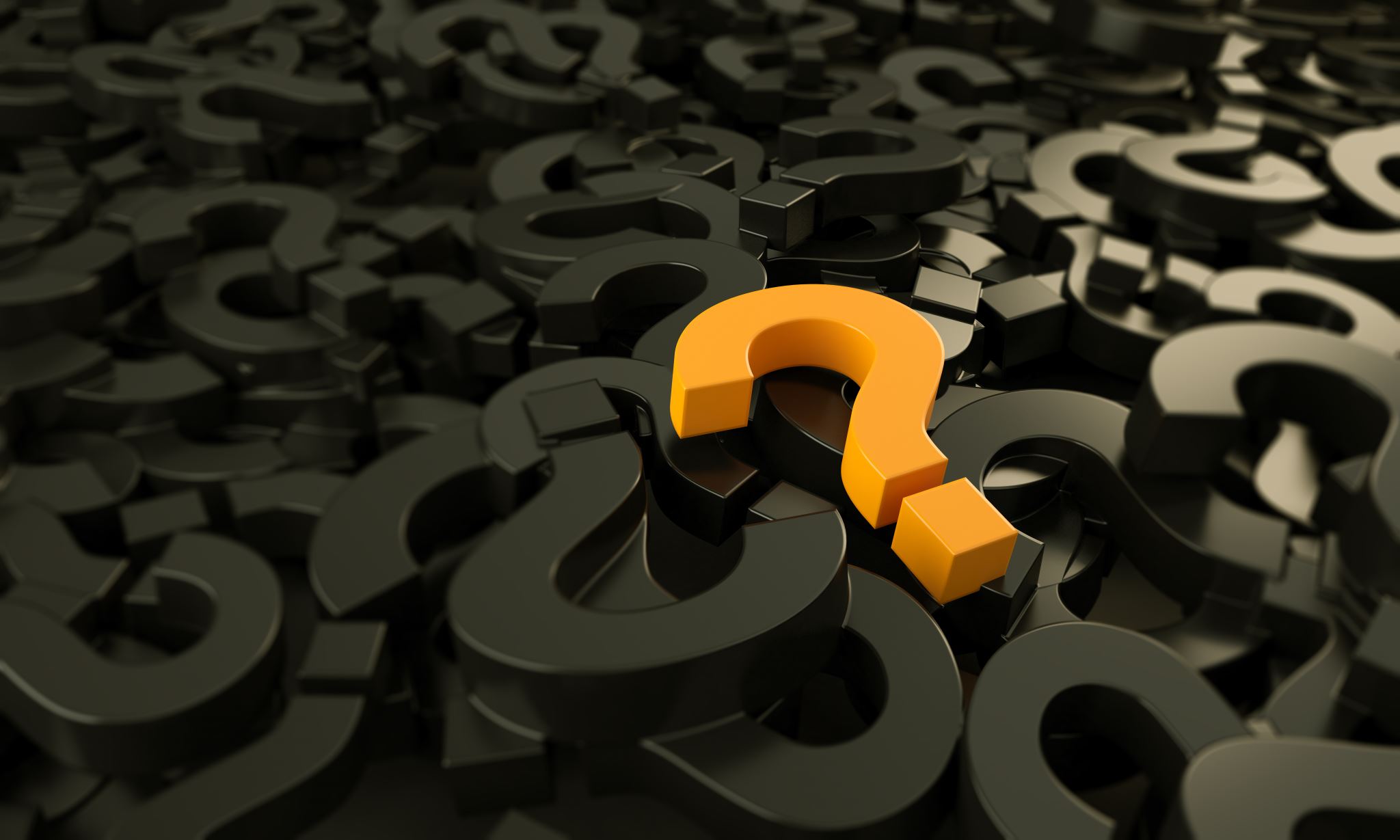 5. Musik som samværsform
– i stedet for primært performance


Mindre præstation, mere samskabelse, forståelse, nydelse, glæde, virkelyst…
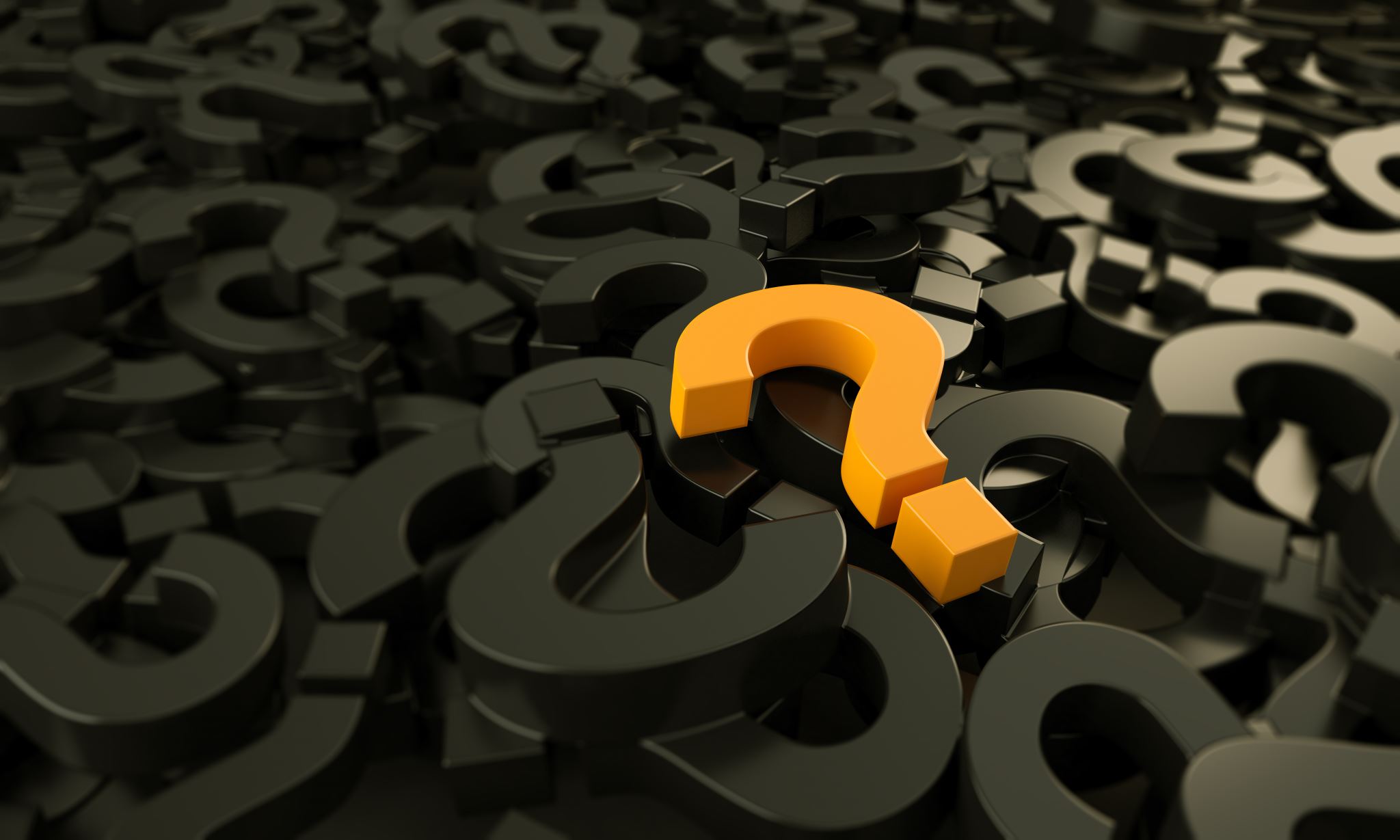 Færre delprøver,mere sammenhæng ⇒mindre tids- og indholdspresset præstationseksamen
5. Musik som samværsform
– i stedet for primært performance


Mindre præstation, mere samskabelse, forståelse, nydelse, glæde, virkelyst…
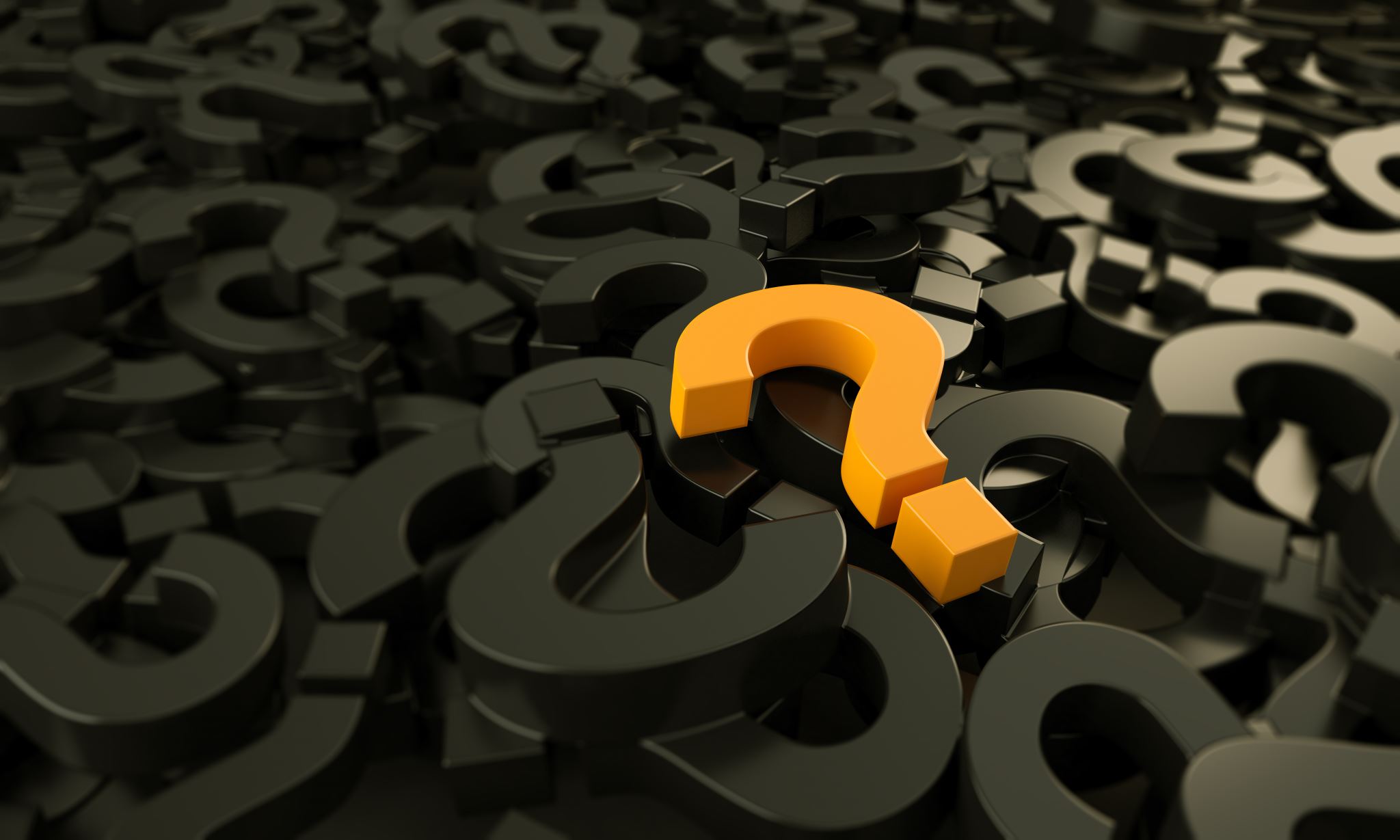 6. Kreative musikalske processer
Censorrapporten peger på et problem…



…
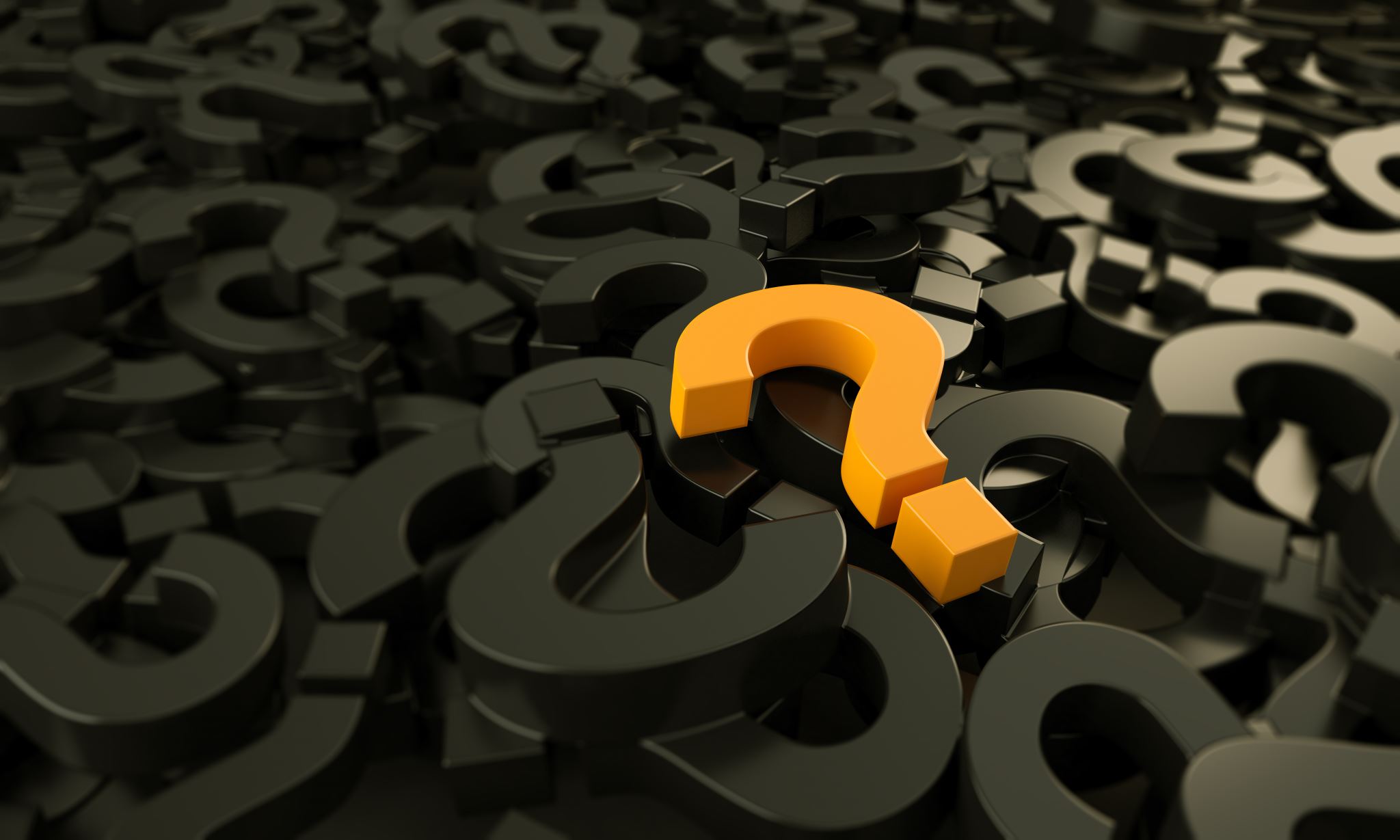 Mere tid til sammenhængende praktisk prøve ⇒ bedre mulighed for at vise undervisningskompetence i kreative musikalske processer.
6. Kreative musikalske processer
Censorrapporten peger på et problem…



…
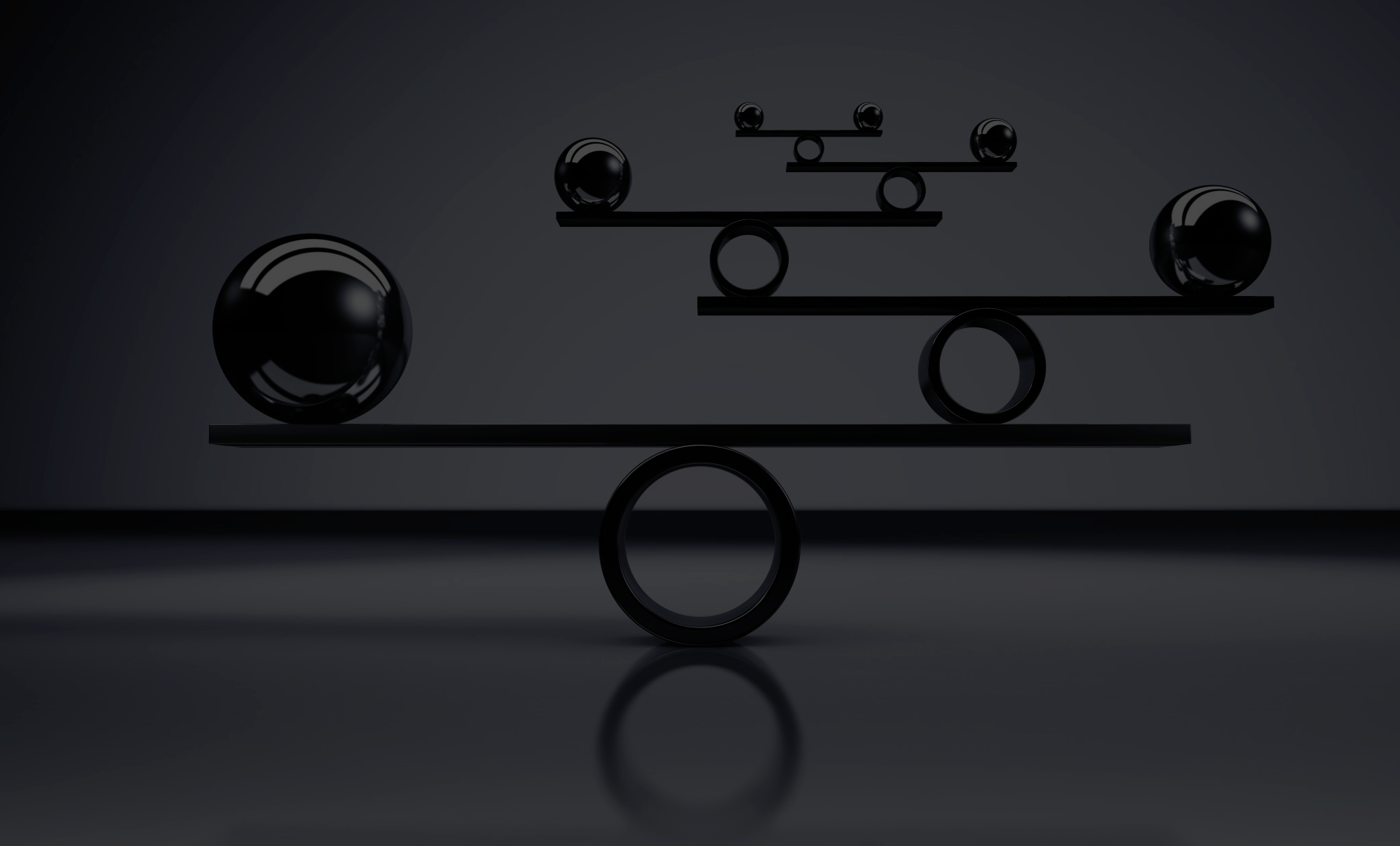 BALANCER
Bedømmelse ⬌ Backwash
National ensartethed ⬌ Lokale udformninger
Institution ⬌ Studerende
Kunnen ⬌ Refleksion
Bredde ⬌ Dybde
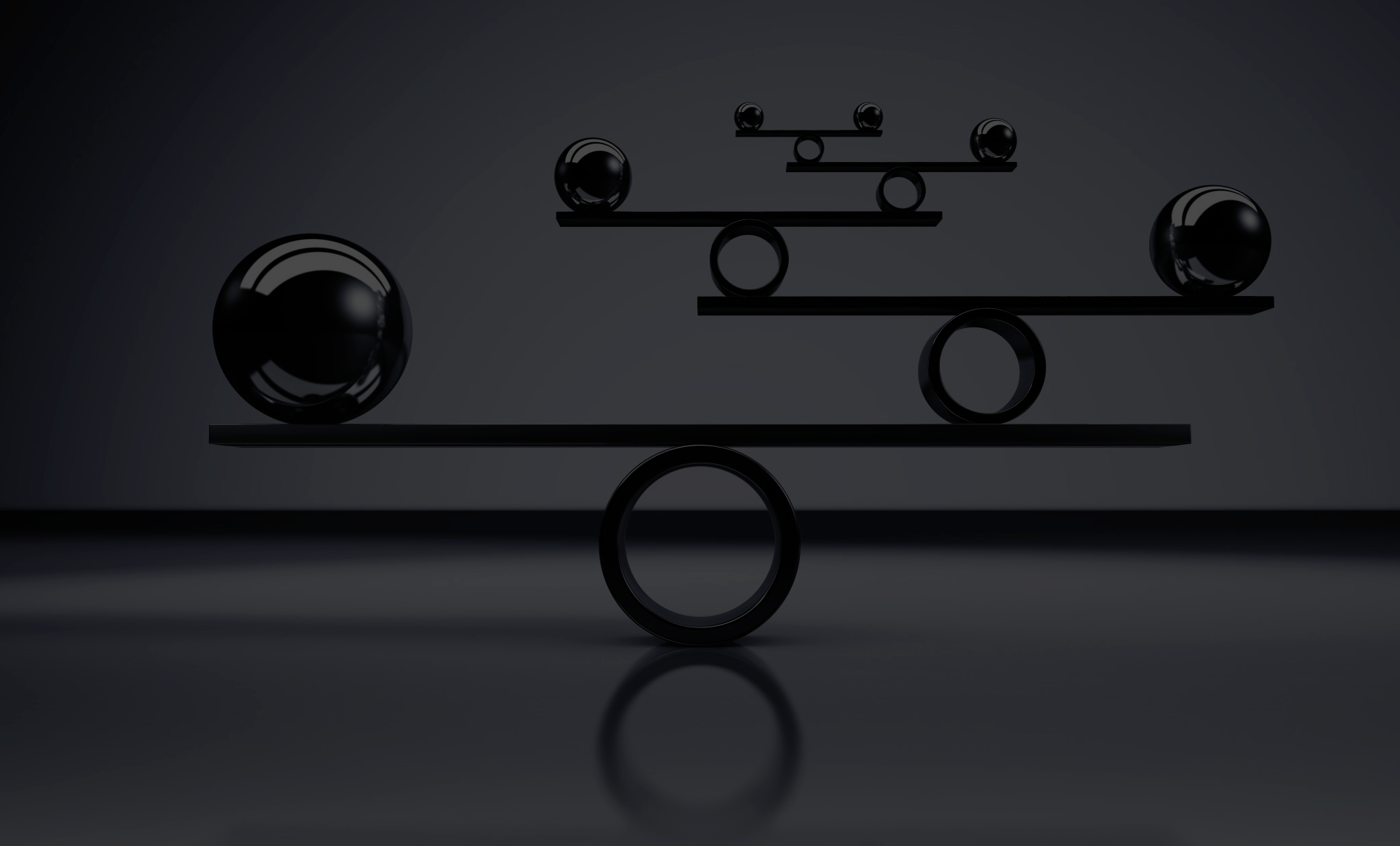 Balance mellem god bedømmelse (høj validitet & reliabilitet) og backwash til uddannelsen

Backwash/Washback
÷ “Teaching to the test”
+ At få de studerende til at øve sig, at læse…
Bedømmelse⬍ Backwash
I processen stigende fokus på bedømmelse frem for (positiv) backwash fra LLN.
Fokus på at undervise (og ikke præstere som performer)
Risiko for manglende bredde
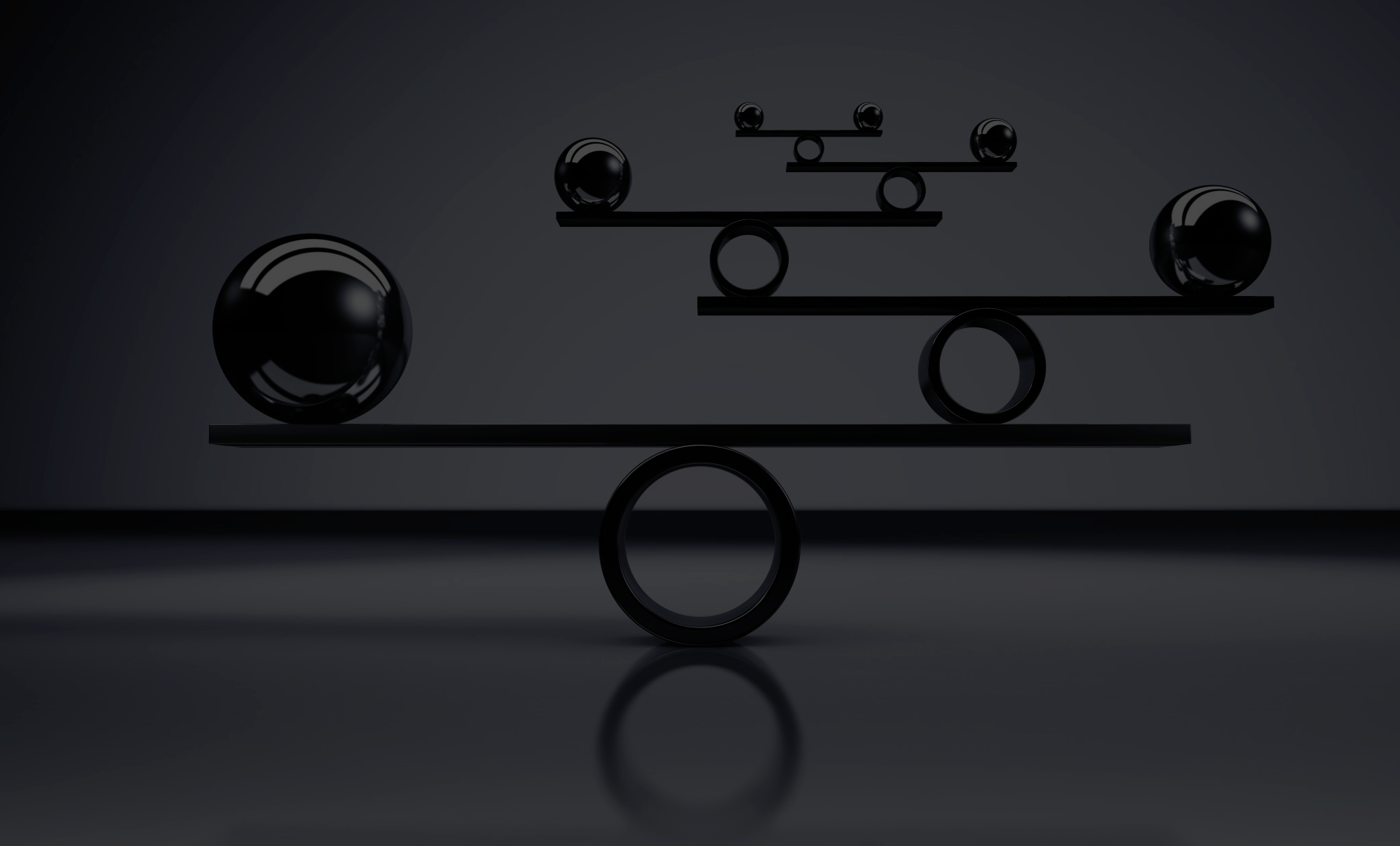 Tradition foråben national eksamensformmed stor plads til lokal udformning
National ensartethed⬍ Lokale udformninger
Generelt meget åben form
Svært at stille lokale eksamenskrav
Let at give lokalt betonet undervisning og vejledning
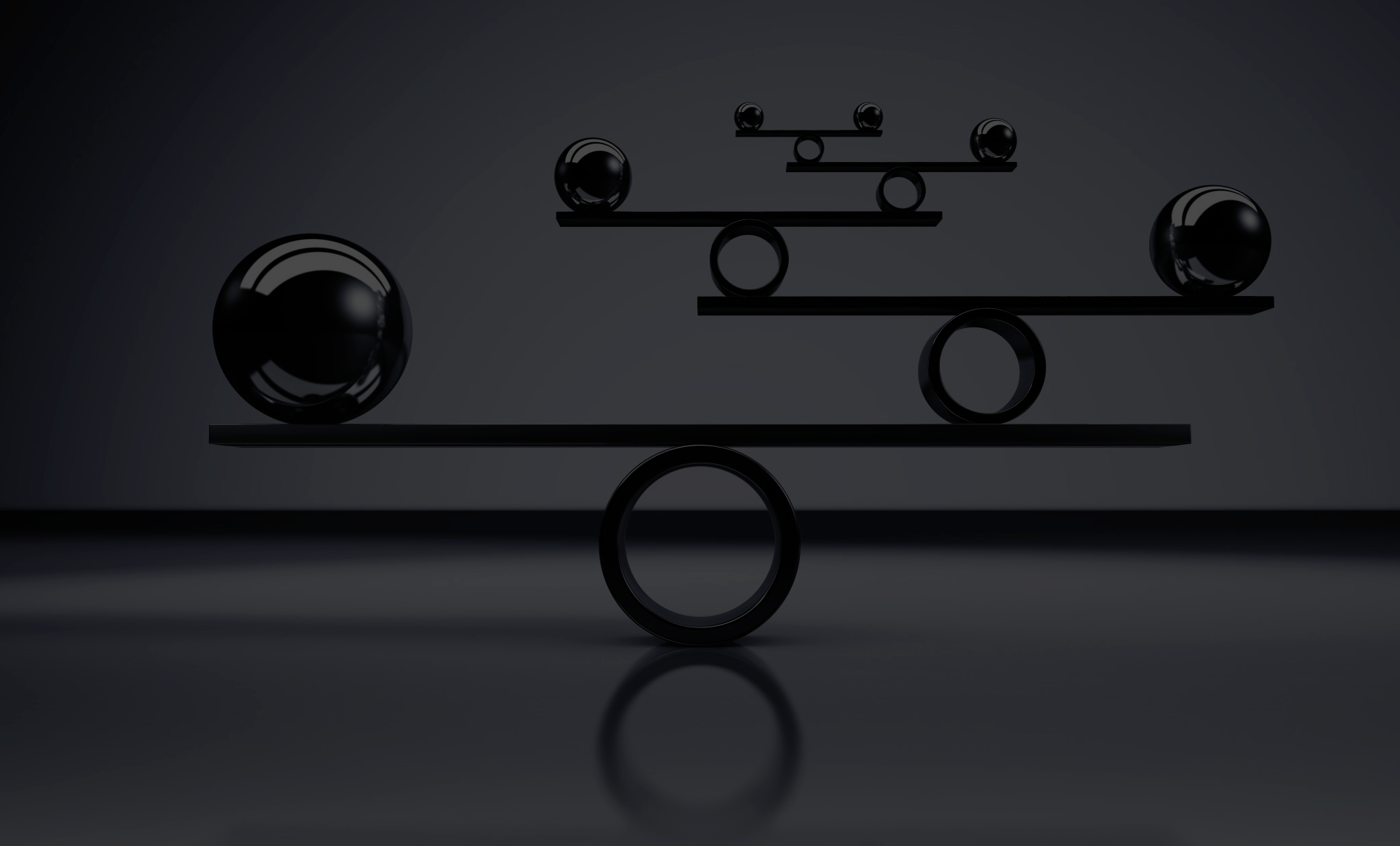 Hvem bestemmer eksamensformen?
Institutionen (underviserne)ellerden studerende?
Institution⬍ Studerende
Stor formel åbenhed for de studerende
Undervisning & vejledning vil give retning
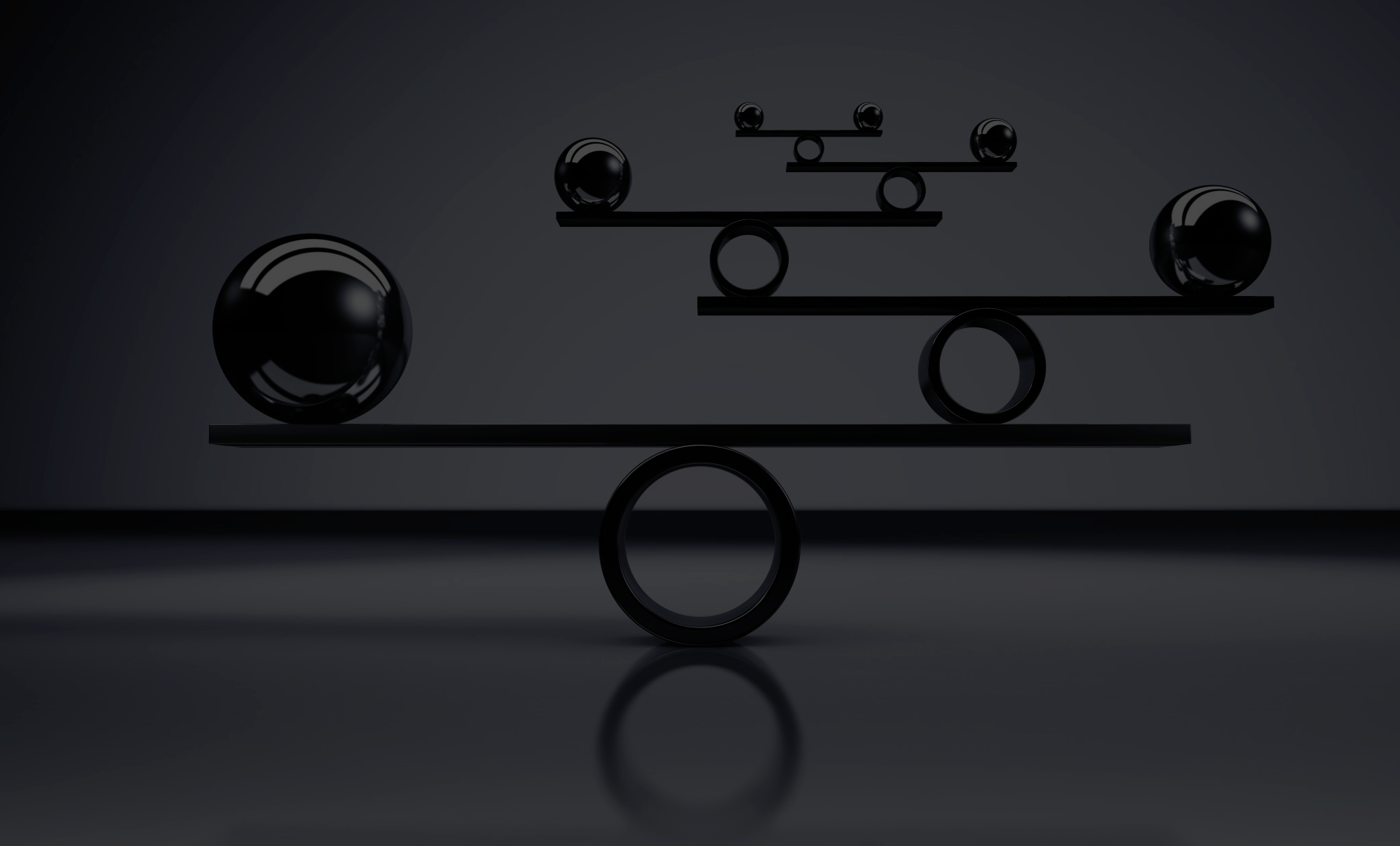 Hvad er gode balancer mellem at kunne noget (færdigheder) og at evne refleksion?
Hvordan skabes gode sammenhænge mellem viden og færdigheder, mellem refleksion og handling?
Kunnen⬍Refleksion
Færdigheder først og fremmest i forhold til undervisning (ikke i særlig grad fx spille- og syngefærdigheder)
God mulighed for sammenhæng mellem praktisk og mundtlig eksamen
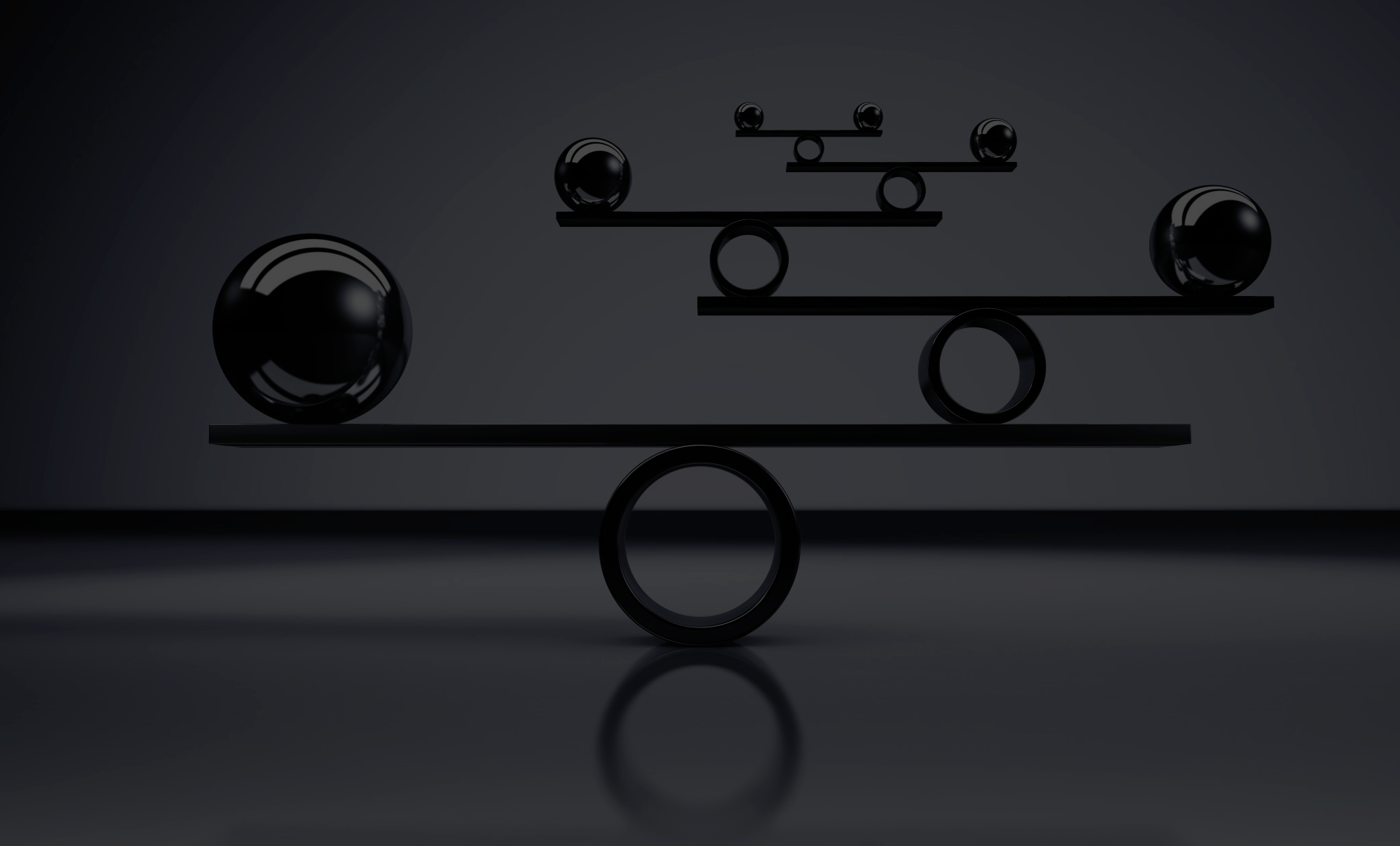 Bredde i fx:
Fagets indholdsområder
Undervisningsformer/metoder
Lærerroller, elevroller
Musikalske genrer og stilarter
Læremidler
Bredde⬍ Dybde
Prioritering af dybde
Vigtighed af det eksemplariske princip
Vigtighed af et „symfonisk“ princip
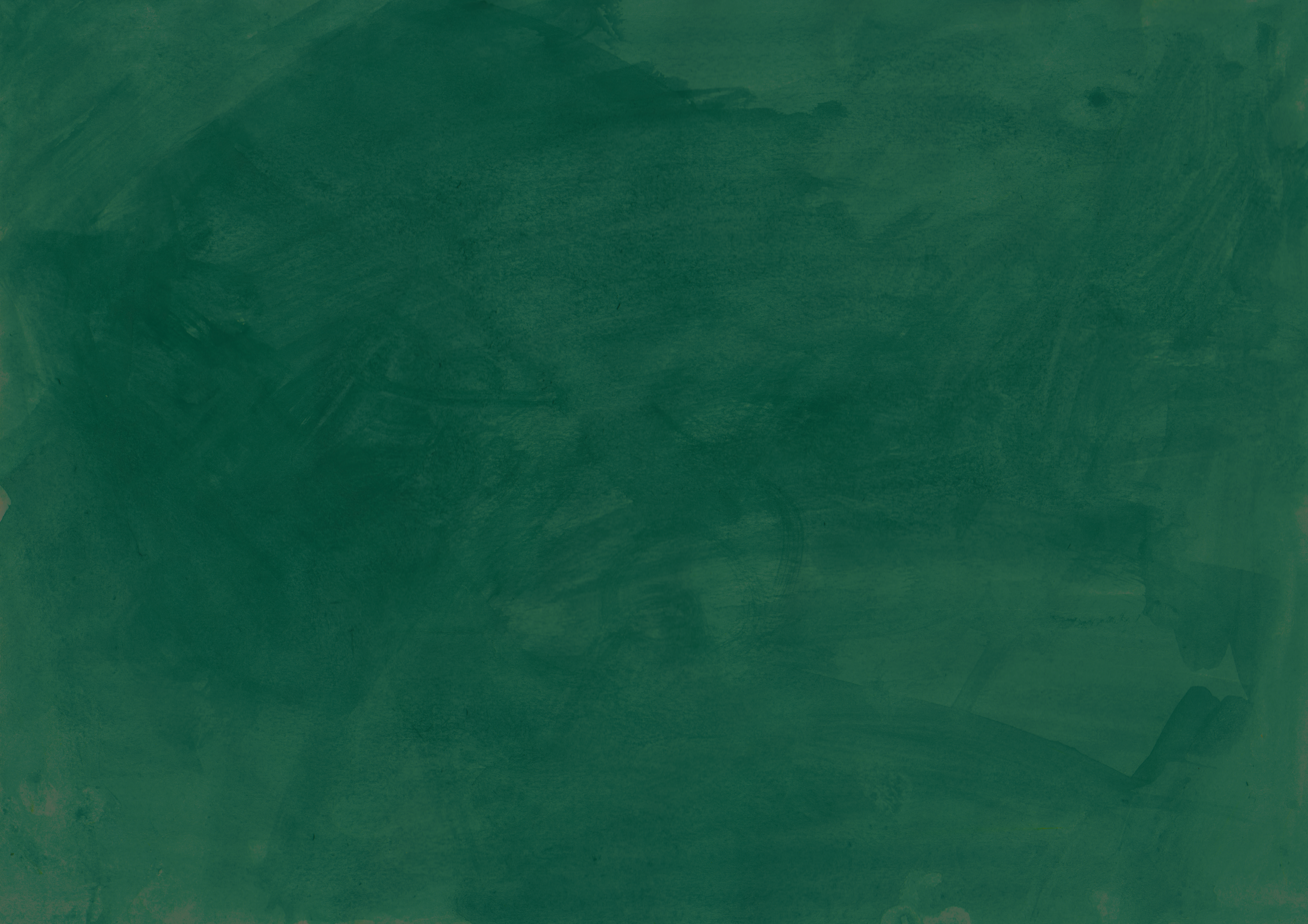 Gruppearbejde
Forslag til (2-4) gode fordybelsesområder
Et eksemplarisk musikfagligt indhold
En bredde af undervisningsfagets samlede mål
En flerhed af udtryks- og aktivitetsformer
En flerhed af teoretisk begrundede didaktisk-pædagogiske tilgange

Forbered:
Skriftligt svar sendes til jeje@kp.dk
Kort mundtlig præsentation til opsamling
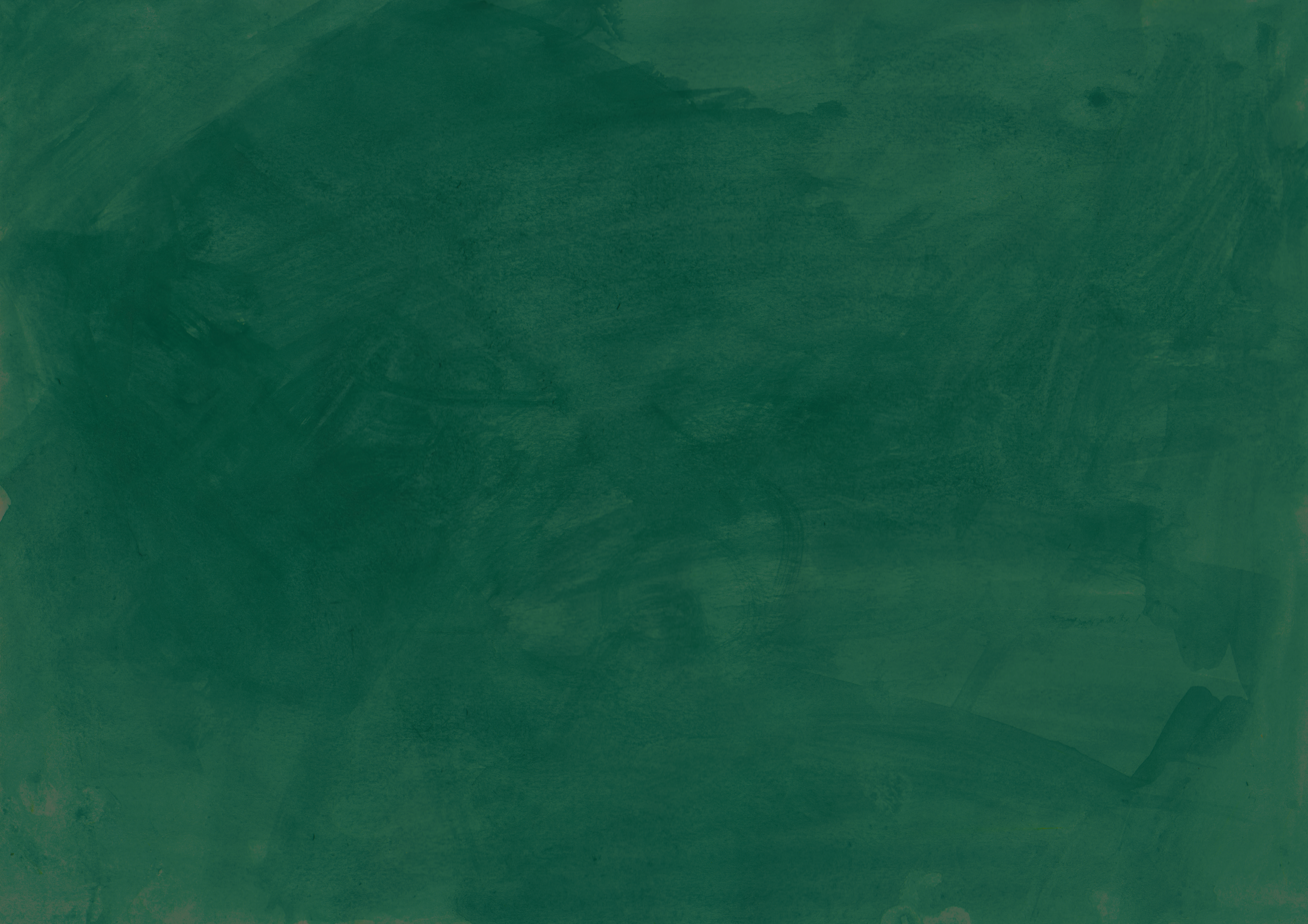 Gruppearbejde
Forslag til (2-4) gode fordybelsesområder
Et eksemplarisk musikfagligt indhold
En bredde af undervisningsfagets samlede mål
En flerhed af udtryks- og aktivitetsformer
En flerhed af teoretisk begrundede didaktisk-pædagogiske tilgange
Muligheder
Hvad er de vigtigste muligheder i den nye eksamen?
Hvordan udnytter man bedst de nye muligheder, som eksamen tilbyder?
Udfordringer
Hvad er de største udfordringer i den nye eksamen?
Hvordan imødegår man bedst de udfordringer, som eksamen giver?
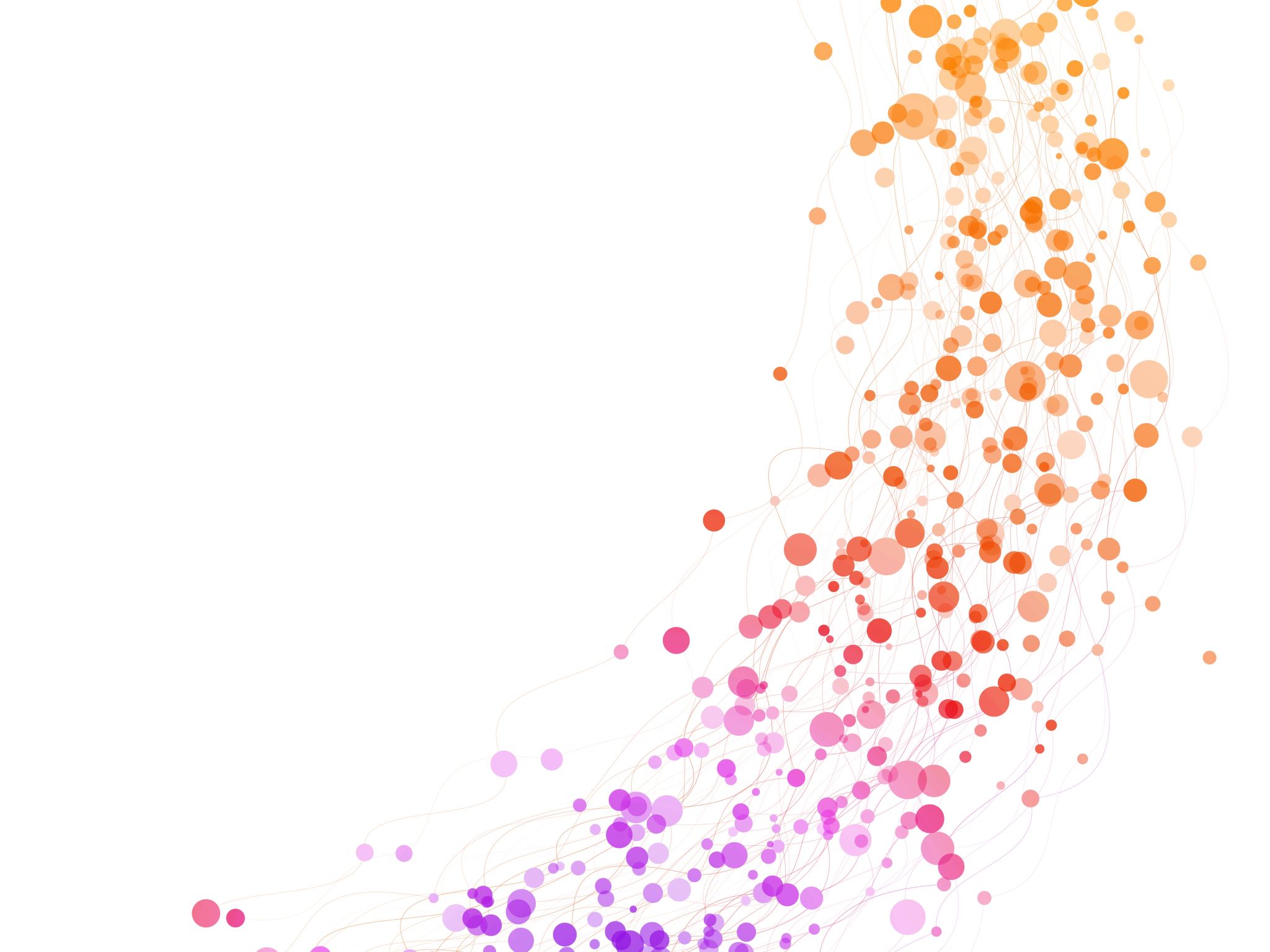 Opsamling
Forslag til (2-4) gode fordybelsesområder
Et eksemplarisk musikfagligt indhold
En bredde af undervisningsfagets samlede mål
En flerhed af udtryks- og aktivitetsformer
En flerhed af teoretisk begrundede didaktisk-pædagogiske tilgange
Muligheder
Hvad er de vigtigste muligheder i den nye eksamen?
Hvordan udnytter man bedst de nye muligheder, som eksamen tilbyder?
Udfordringer
Hvad er de største udfordringer i den nye eksamen?
Hvordan imødegår man bedst de udfordringer, som eksamen giver?
[Speaker Notes: Vi regner med kort tid til opsamling]
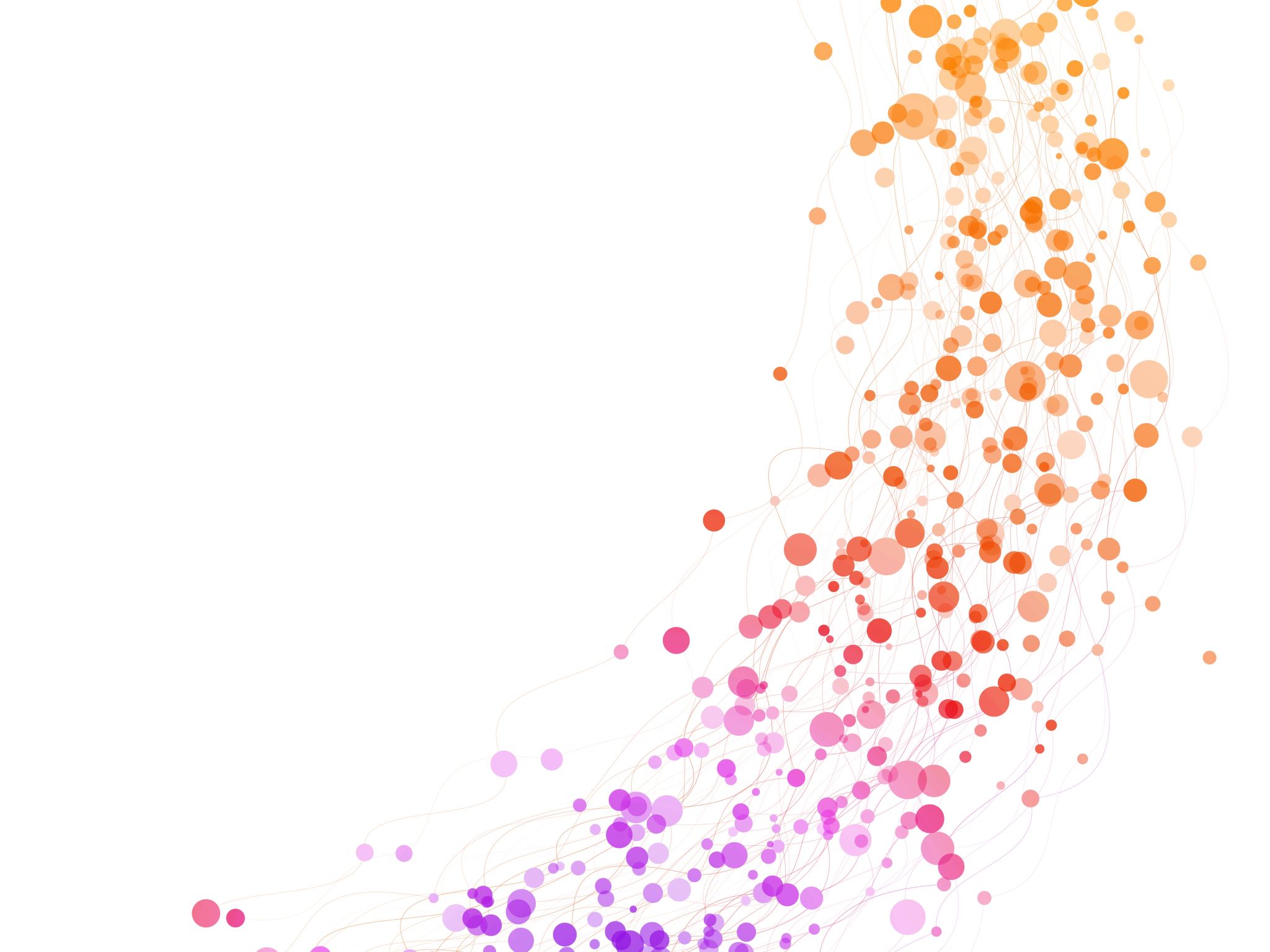 Fagfornyelsen!
Spørgeskema på semmus.dk/ff

Opsamling på arbejdet hidtil på
kortlink.dk/2s4av
1) Musik som elevernes fag
2) Musik som kulturfag
3) Musikoplevelse
Og så alt det andet (fællesskab, digitalisering, musik som lydfag, sang, kropslighed, kreativitet, progression og fagdidaktik)…
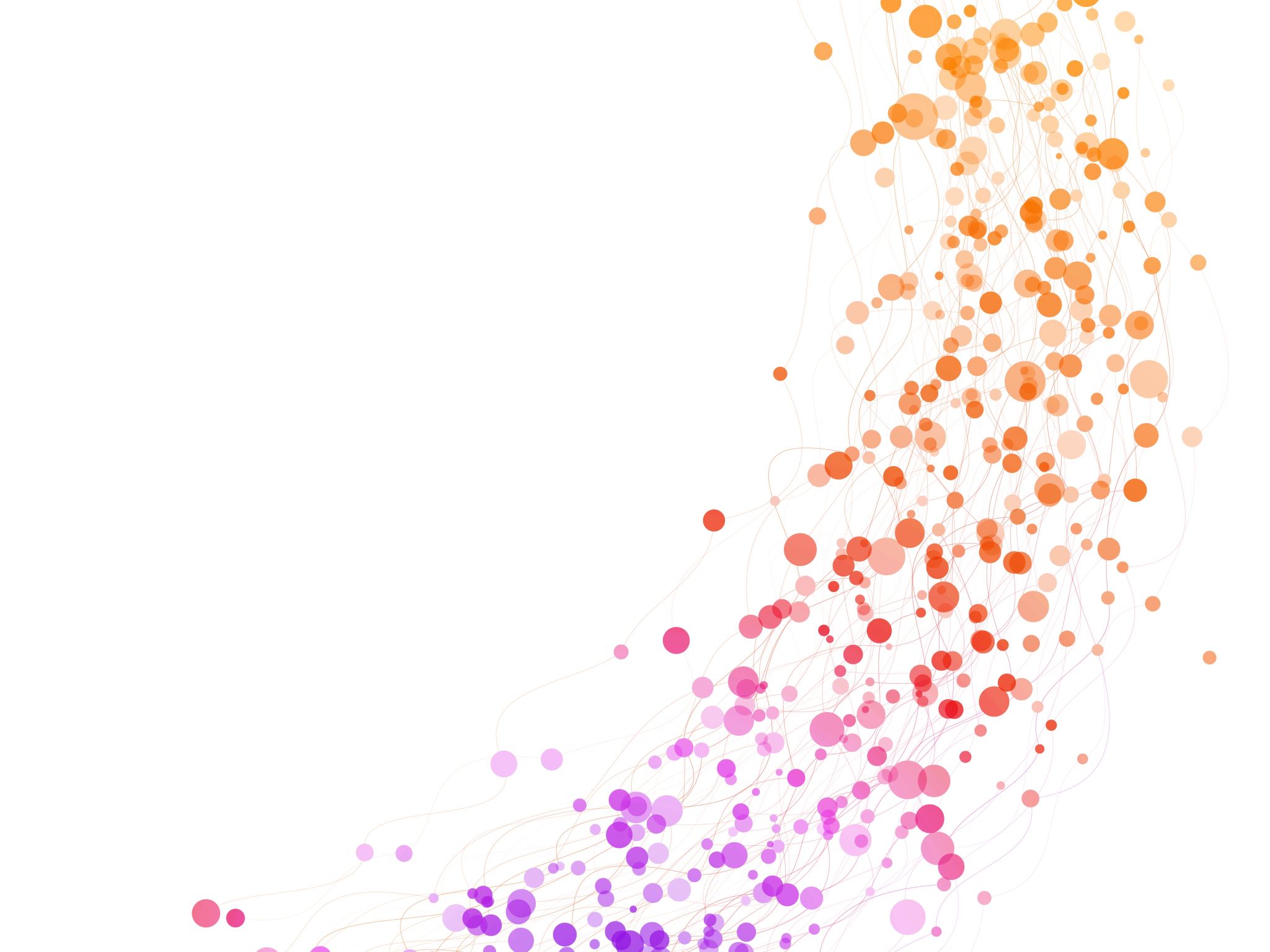 Tak for i dag